Live Closed Captioning is now available
Live transcription and closed captions are enabled via the “CC/Transcript” button in your Zoom window.

Recordings of our sessions, with manually edited closed captions, are typically available within a week after the meeting, and a link is emailed with the post-session Q&A.

If you have any issues or questions, please let us know at mramques@uw.edu
COMPLIANCE HOT TOPIC:
 
THIRD PARTY & SUBAWARD COST SHARE
MRAM
April 2022
Matt Gardner
Post Award Fiscal Compliance
Third Party and Subaward Cost Share: 
Source of Confusion
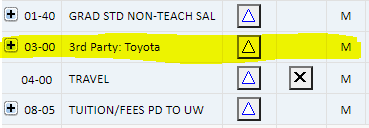 Third Party and Subaward cost share look the same in the eFECS Cost Share module.

Both types appear under 03-00 as “Third Party Cost Share”

However, there are differences in the types and how each contribution is documented.
MRAM – Matt Gardner – PAFC
Third Party and Subaward Cost Share: 
The Differences
Third Party Cost Share: 
Provided by an individual or organization other than either UW or the Award Sponsor. 
Not tied to any formal agreement or financial instrument (such as a subaward). 
Is voluntary and is not subject to or made as a requirement of any other agreement with the UW.

Subaward Cost Share:
A commitment made by a Subaward recipient.
Should be clearly specified in the Subaward agreement.
Discouraged unless the sponsor has a mandatory cost share requirement.
MRAM – Matt Gardner – PAFC
Third Party and Subaward Cost Share: Differences in Documentation
Third Party Cost Share:
At time of proposal, need a Third Party contribution letter stating the quantified contribution amount.
When the cost share contribution is complete, the entity must provide a letter confirming the quantified contribution.
The contribution cannot be documented in the Cost Share module until receipt of the confirmation letter.

Subaward Cost Share:
Cost share contributions should be stated on the subaward invoices.
Cost share does not need to be reported separately from the subrecipient.
MRAM – Matt Gardner – PAFC
Third Party and Subaward Cost Share: Reporting to GCA
Both Third Party and Subaward Cost Share contributions are reported on the Non-FEC Cost Share Contribution Report

Report must be sent to GCA (via Grant Tracker) in order for the contributions to be updated in the Cost Share module

Cost Share information and instructions are on the GCA webpage
https://finance.uw.edu/gca/cost-share
MRAM – Matt Gardner – PAFC
eFECS Unavailable 4/18 – 4/21
The eFECS suite will be down/offline beginning at 8am, Monday, April 18th.
This will impact all three eFECS applications:
Effort
Cost Share Module
Non-FEC Cost Share Tagging System

System should be up within three days.
MRAM – Matt Gardner – PAFC
Questions
Post Award Fiscal Compliance (PAFC)
gcafco@uw.edu
https://finance.uw.edu/pafc/
Matt Gardner
mgard4@uw.edu
206-543-2610
MRAM – Matt Gardner – PAFC
NSF & Research.gov
April, 2022 MRAM
Tim Mhyre
Office of Sponsored Programs
Research.gov Replacing FastLane
NSF is starting to require Research.gov for preparation and submission of proposals

Many National Science Foundation (NSF) program solicitations now require the use of Research.gov for proposals

FastLane will no longer be a submission option in January 2023 when the new PAPPG goes into effect


NSF Important Notice No. 147
Preparing NSF Proposals until Jan 2023
Use Research.gov or if you must, and still allowed, FastLane for NSF proposal submission

OSP strongly discourages Grants.gov for NSF proposal submission

Prepare proposals to NSF within Research.gov/FastLane (GIM 19)

Need access to Research.gov? Contact osp@uw.edu
How can I tell if Research.gov is required?
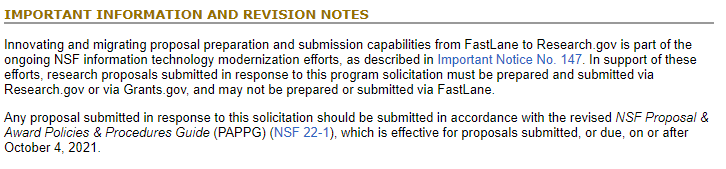 Solicitation indicates Research.gov is required
[Speaker Notes: Check often - updated frequently]
What if FastLane is still an option?
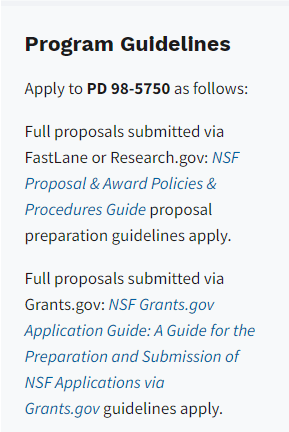 PD 98-5750 will be required to use Research.gov for proposal submission on June 15, 2022
Program Descriptions that Require Proposal Preparation and Submission in Research.gov or Grants.gov
[Speaker Notes: Check often - updated frequently]
Why Prepare Proposals in Research.gov?
Proposal Setup Wizard
Find funding opportunities & give access to admin staff
Immediate & expanded Compliance checking
PDFs are not altered
Minimize formatting issues that lead NSF to Return without Review
On-screen references to relevant sections of PAPPG
Better management of personnel & subawards
Improved performance & less system downtime
Proposal Preparation & Submission
When to use Research.gov
Proposals in response to a Program Description
Program Solicitation specifies Research.gov is available or required or requires a Letter of Intent or Preliminary Proposal
Full proposal, renewal, or accomplishment-based renewal, OR
These proposal types:
Research, Planning (Research.gov submission required), RAPID, EAGER, RAISE, GOALI, Ideas Lab, FASED, Conference, Equipment, Travel, Center, Research Infrastructure

Both single submission & collaborative proposals are supported
Proposal Preparation & Submission
[Speaker Notes: Webpage has a number of links to Research.gov Proposal Submission System, Proposal Preparation Demo Site, Compliance Checks as well as information on proposal preparation, statuses, and FAQs]
Questions
Subrecipients & the New Unique Entity Identifier (UEI)
April, 2022 MRAM
Bo Park
Office of Sponsored Programs
Subrecipient UEI required for federal funding
Effective April 4, UEI replaced DUNS
Uniform Guidance requires subrecipient UEI obtained prior to subaward issuance
OSP Subawards team confirms subrecipient UEI at subaward stage

Subrecipients already registered in SAM.gov had UEI assigned automatically
Active and/or Inactive registration status

TIP: Obtain subrecipient UEIs at proposal stage
Check sponsor requirements
Delays result if subrecipients don’t have a UEI
Obtaining UEI from SAM.gov
Option: ‘Full Registration’ or ‘Get UEI’ 
Does subrecipient only receive subawards or also direct funding from federal agencies?
Entity must have SAM.gov account

No cost for registration or getting UEI from SAM.gov
Questions
>Refer to the FAQs and guidance on SAM.gov

>Subawards Team: ospsubs@uw.edu
NEW RESEARCH WEBPAGE
UWFT for the Research Community
Emily Elliott
Communications & Marketing Specialist
Office of Research Information Services (ORIS) emilye22@uw.edu
GOALS
Increase Awareness and Understanding 
What is UWFT (UW Finance Transformation)?
How does UWFT impact your work in the research community?
What exactly is transforming (relevant to research)?
When are these transformations happening?
How will the Office of Research support you through these transformations?

One-Stop-Shop 
One source for all UWFT information and resources relevant to the research community.
LET’S TAKE
A LOOK
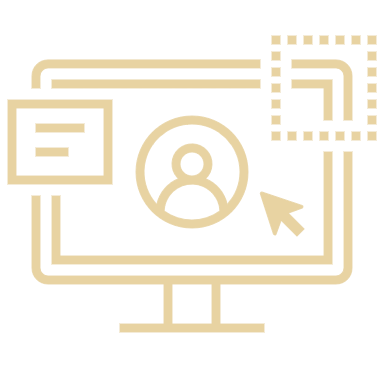 UWFT FOR THE RESEARCH COMMUNITY
washington.edu/research/uwft-for-the-research-community/
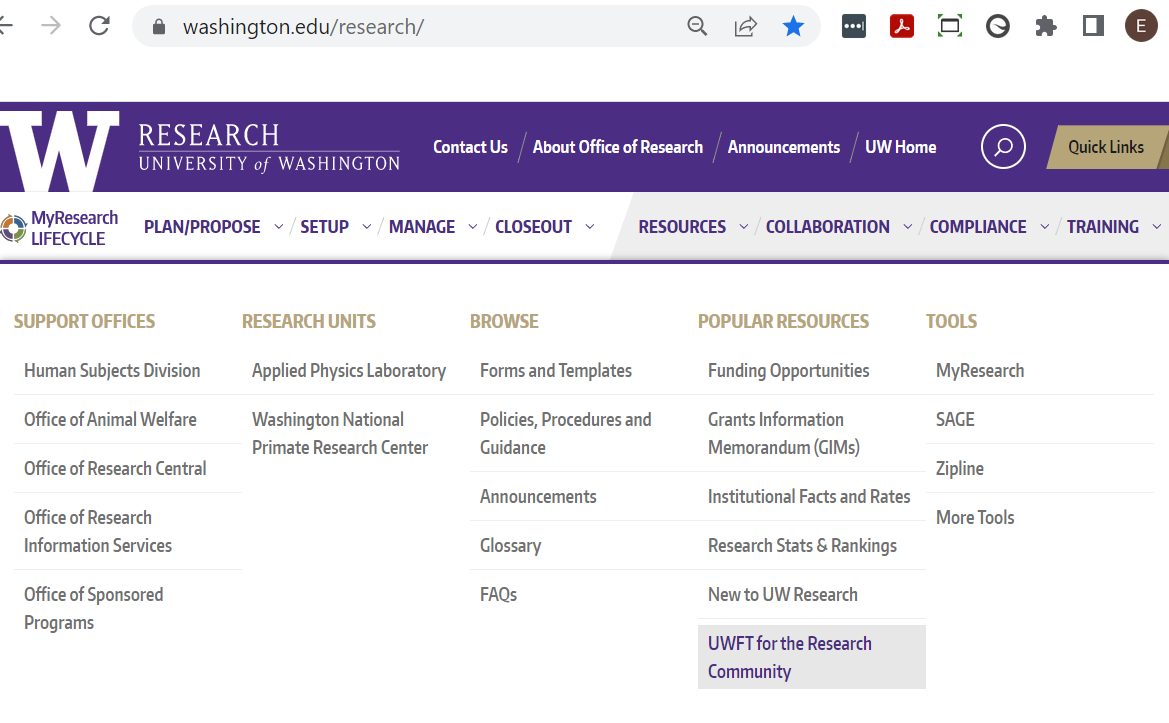 New!
UWFT FOR THE RESEARCH COMMUNITY
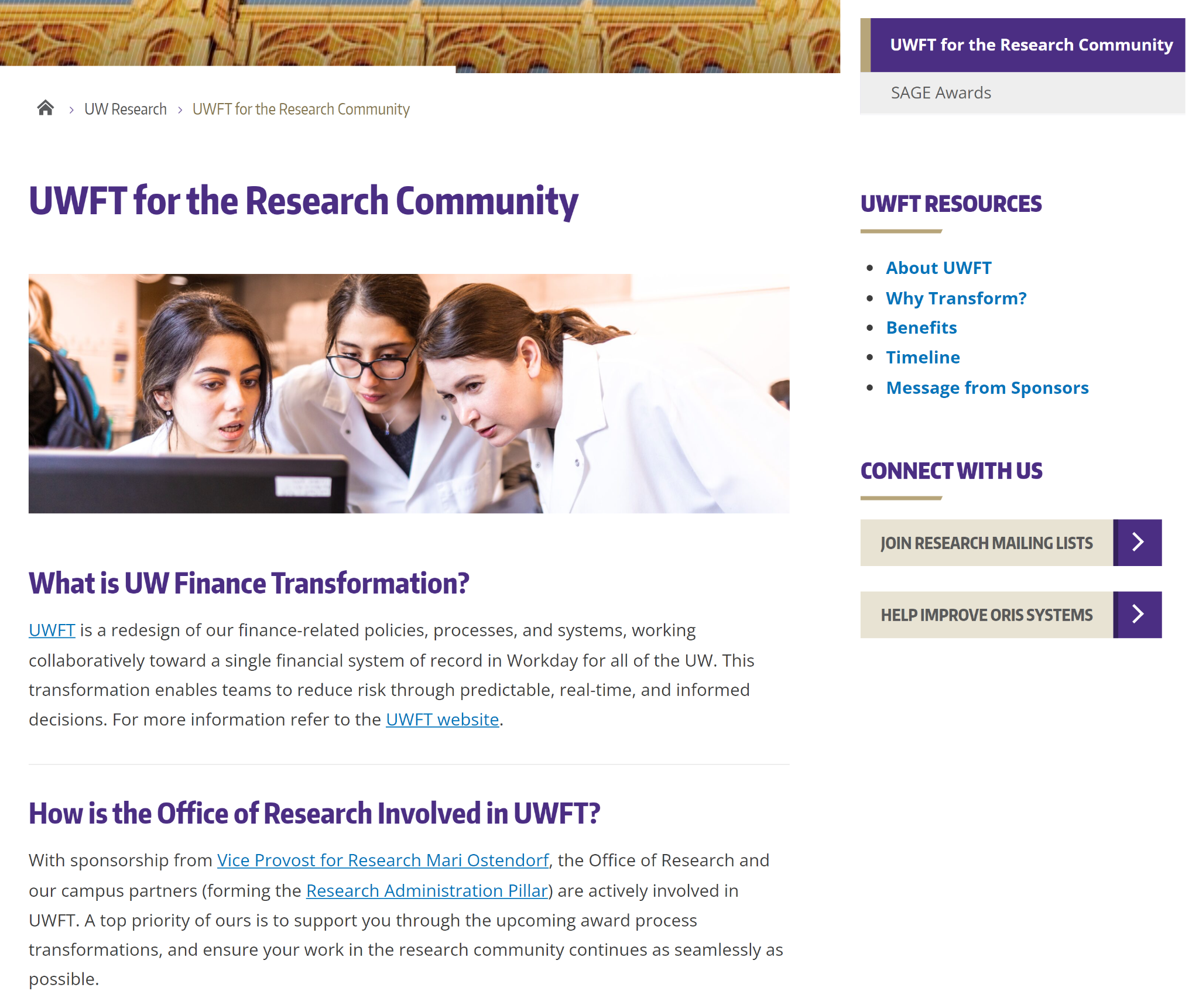 UWFT FOR THE RESEARCH COMMUNITY
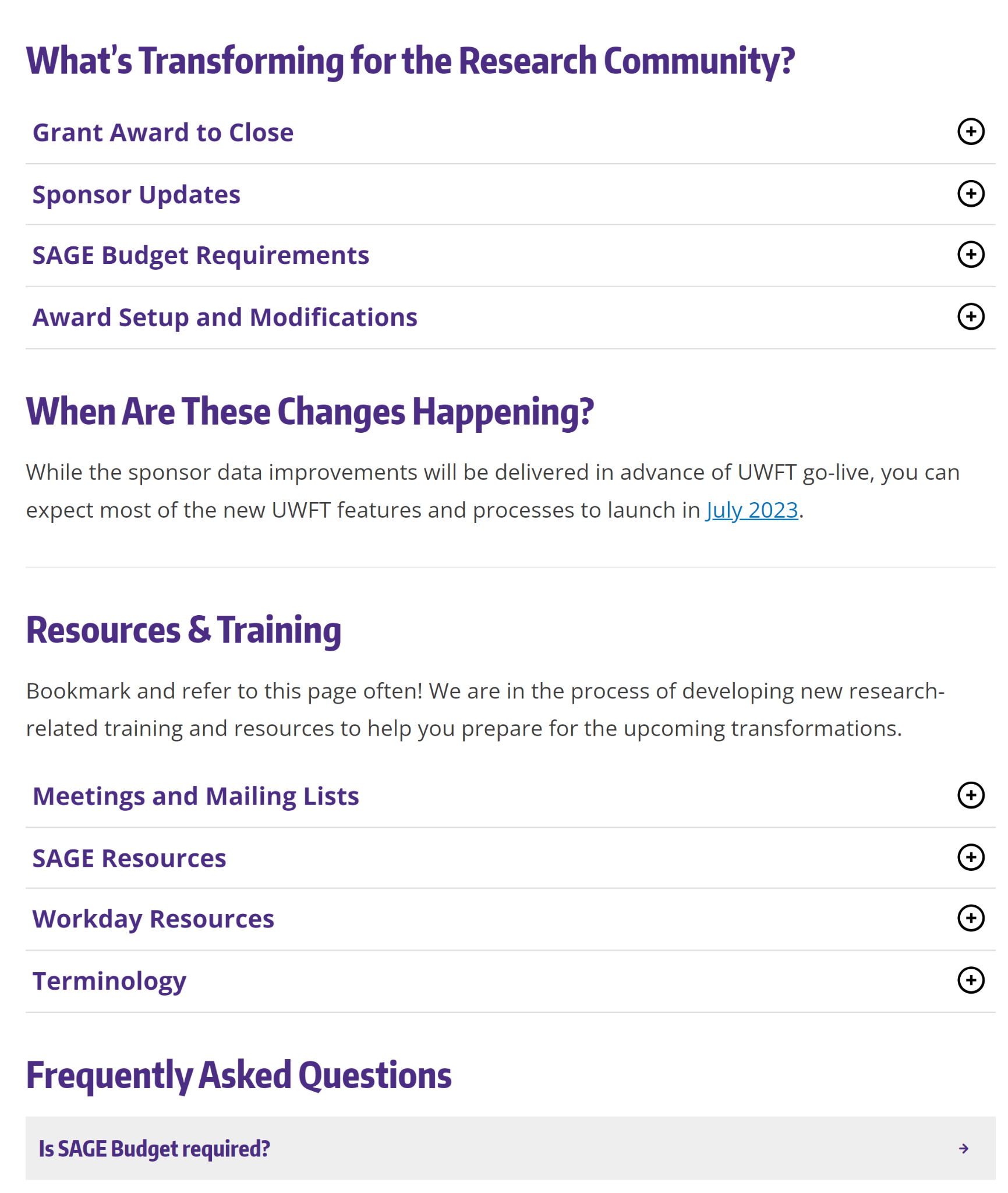 Expand for more information.
New trainings and resources coming soon!
Expand for more information.
UWFT FOR THE RESEARCH COMMUNITY: SAGE AWARDS
New award setup and modification process in SAGE.
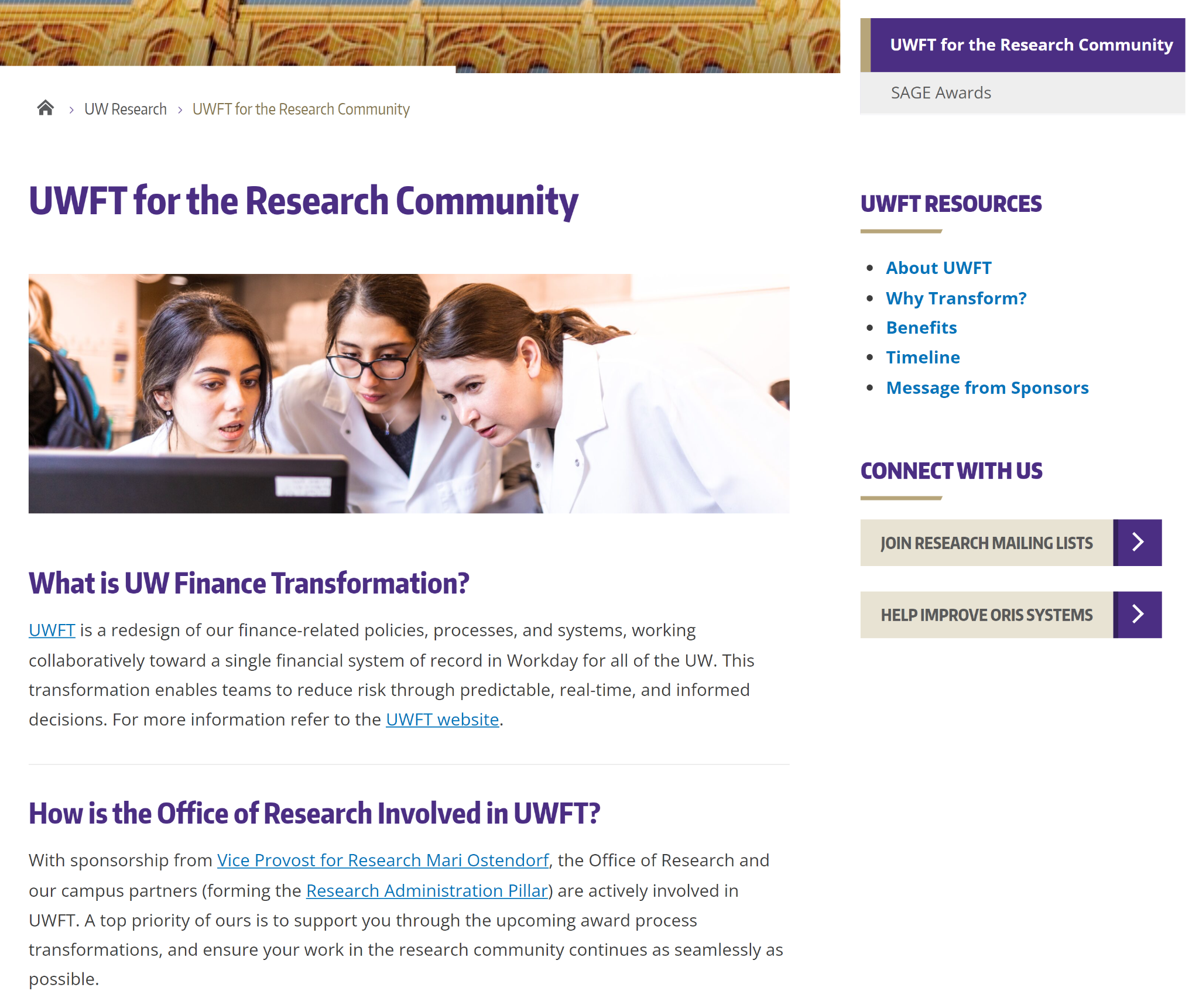 UWFT FOR THE RESEARCH COMMUNITY: SAGE AWARDS
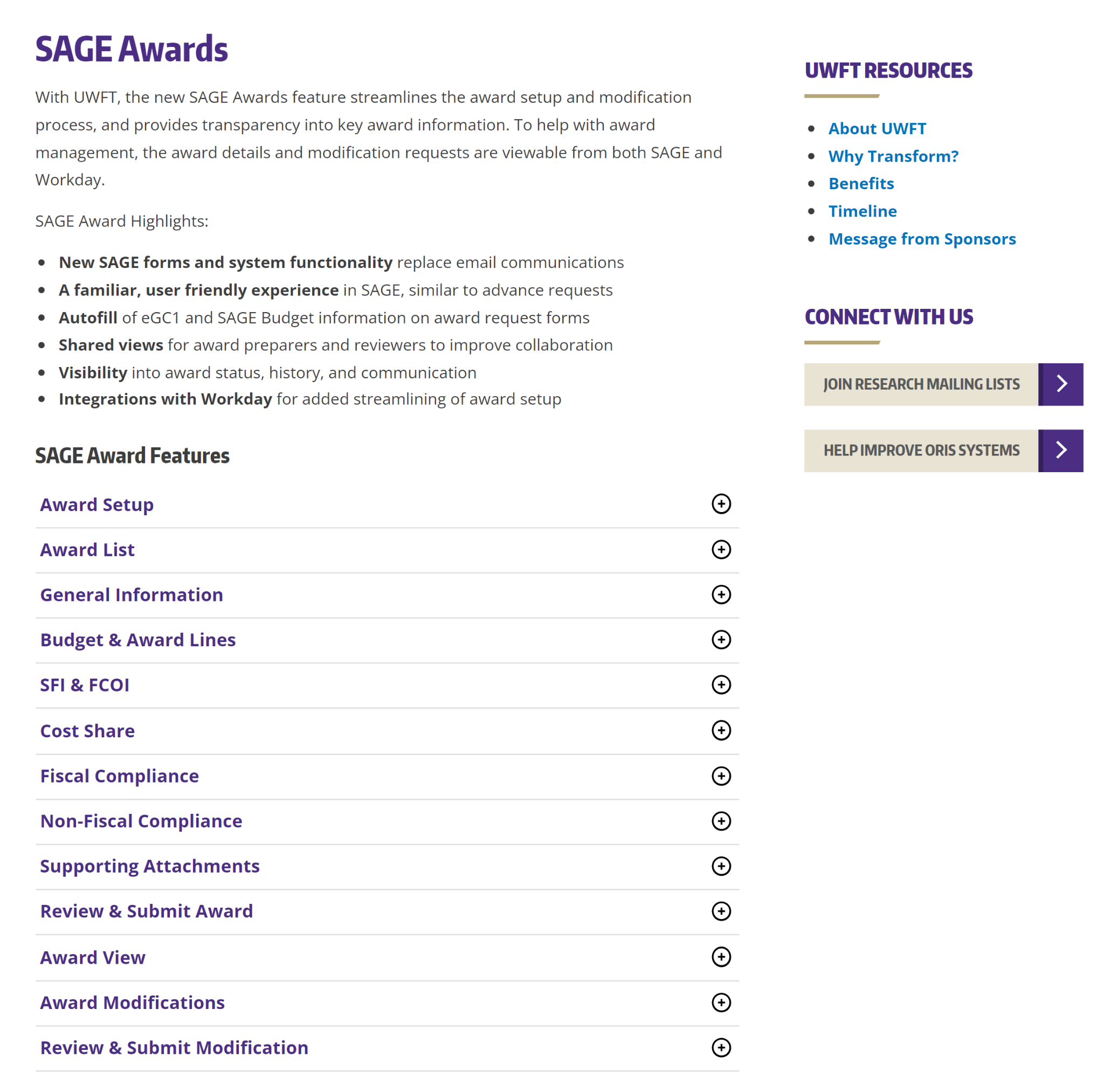 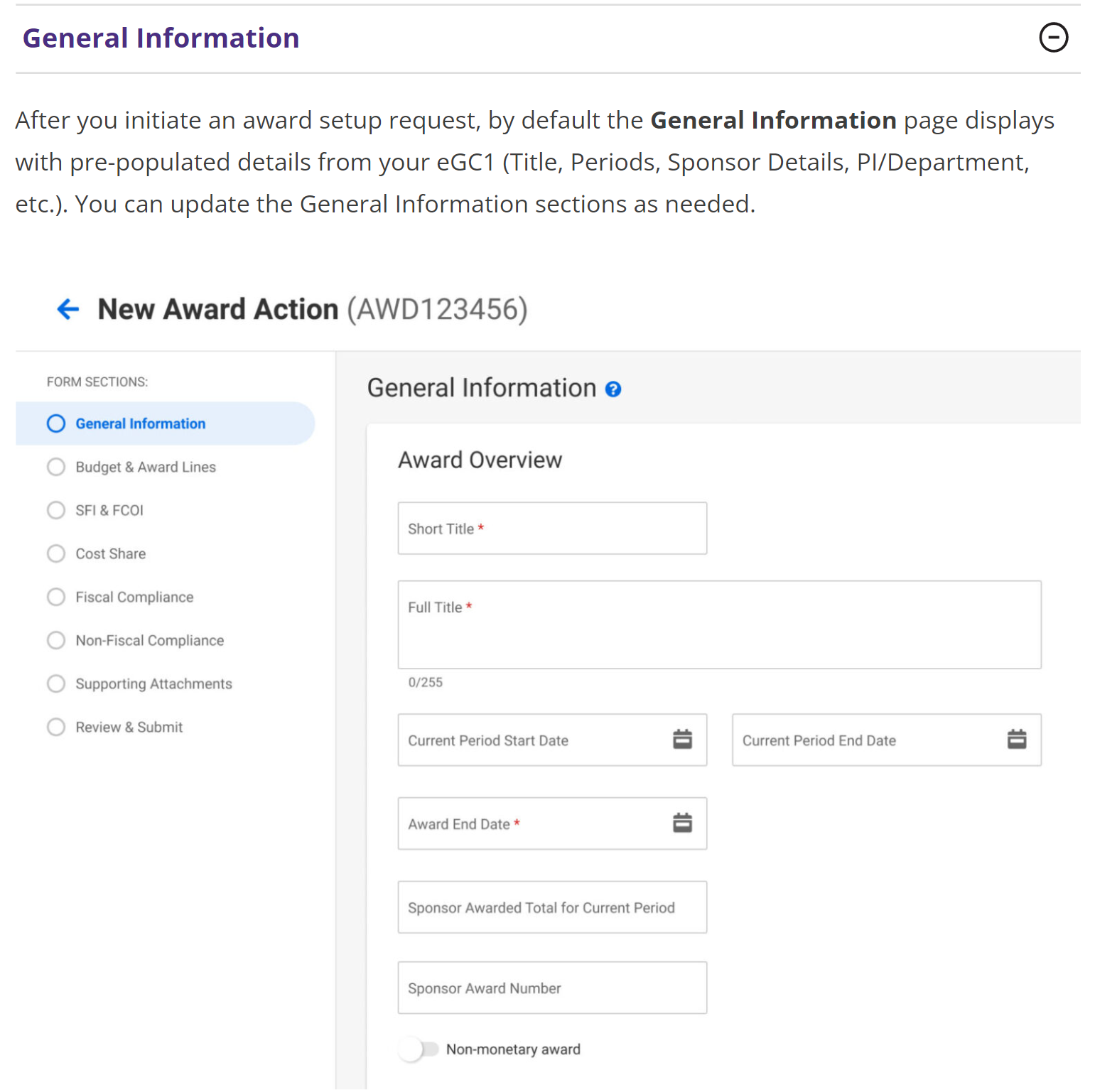 QUESTIONS? FEEDBACK?
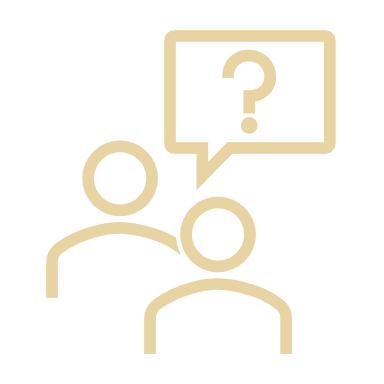 As you explore the page, what information, resources, and questions do you have that you would like answered/included?

Let us know! https://forms.gle/XYwkHk6BbhZ9Ncj6A
Bridge Funding Program
MRAM
April 14, 2022
Karen Luetjen
Office of Research
Internal Research Funding Programs
Bridge Funding program

Limited Submissions

Startup and Matching Funds

Royalty Research Fund seed grant program
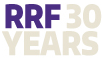 Luetjen – Office of Research
Provost Bridge Funding Program
Provides bridge funding to support faculty to span a temporary funding gap in critical research programs

Support up to $50,000

1:1 match required from Department or School

Two deadlines per year – May 1 and November 1
Luetjen – Office of Research
Bridge Funding Program – eligibility
Faculty who have lost all extramural funding or who will lose all research support within 6 months

Faculty whose funding covers their salary but no research support (e.g. NIH K awards)

Junior faculty who have exhausted their startup funds but have not yet obtained research funding

A facility providing a key resource to multiple faculty that has lost extramural support
Luetjen – Office of Research
Bridge Funding Program – allowable expenses
Provost funds can support research expenses, such as salaries for lab personnel, supplies, equipment, travel

Salary for the PI is not allowed – the school/department match must be used

Matching funds must be a new commitment

Provost and matching funds must be spent down equally
Luetjen – Office of Research
Bridge Funding Program – secure the match
Obtain commitment from department or school for required match well in advance

A budget for the match must be included with the request.

The matching commitment should be confirmed by the chair or dean who provides the funds via letter or email
Luetjen – Office of Research
Bridge Funding Program – application
Cover sheet linked on:
https://www.washington.edu/research/or/bridge-funding-program/

CV, including a record of funding for the past 5 years

Demonstration of attempts to obtain funding

Description of proposed research

Statement of how Bridge Funding will increase the PI’s chances of future funding

Budget and justification, including the match commitment
Luetjen – Office of Research
Bridge Funding Program – recent changes
For the May 1 deadline, proposals may reduce the school/department match by half for applicants facing COVID caregiving challenges

FAQs updated to reflect that faculty with Acting or Teaching Professor appointments are not eligible
Luetjen – Office of Research
Bridge Funding Program – new funding
Use of Bridge Funding should end to coincide with any new external funding. 

E.G. if R01 start date is June 1, spending on the Bridge budget should end May 31.
Luetjen – Office of Research
Bridge Funding Program – reach
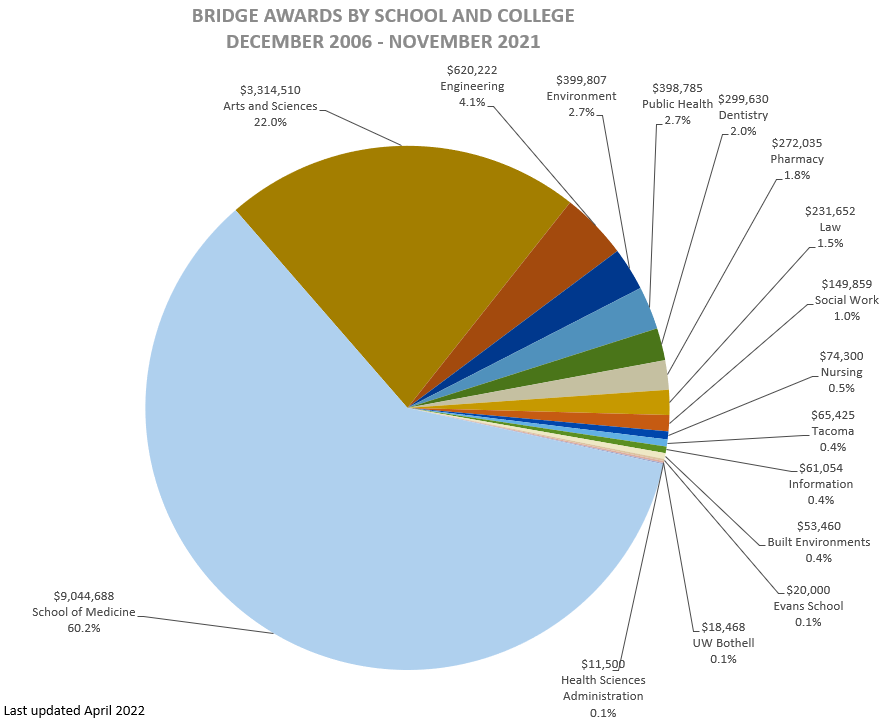 Luetjen – Office of Research
Bridge Funding Program return on investment
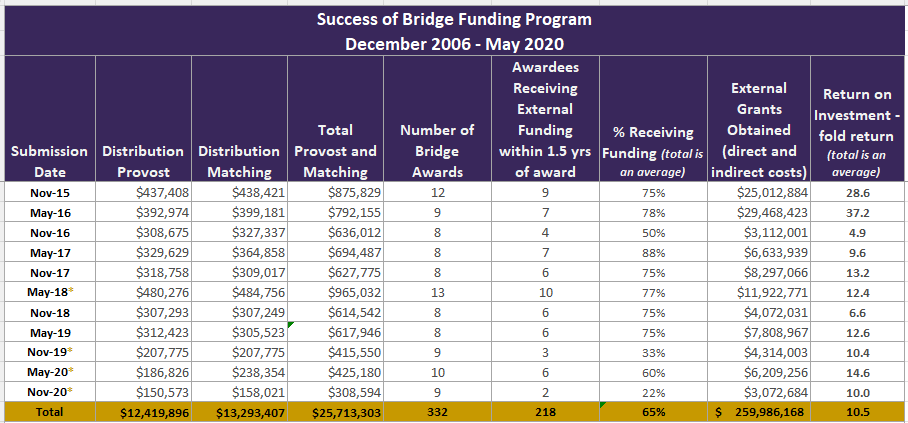 *asterisk indicates rounds where awards are still active
Luetjen – Office of Research
Bridge Funding Program
Questions?

https://www.washington.edu/research/or/bridge-funding-program/

Email: luetjen@uw.edu

Phone: 206-616-9089
Luetjen – Office of Research
Crowdsourcing Services
MRAM
April 2022
Ray Hsu, Lynn Magill
Procurement Services
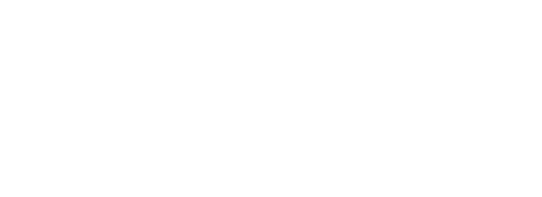 Recognition!
Certificate in Research Administration Graduates
474 enrolled in the certificate
126 graduates since August 2020
34 graduates in fourth group
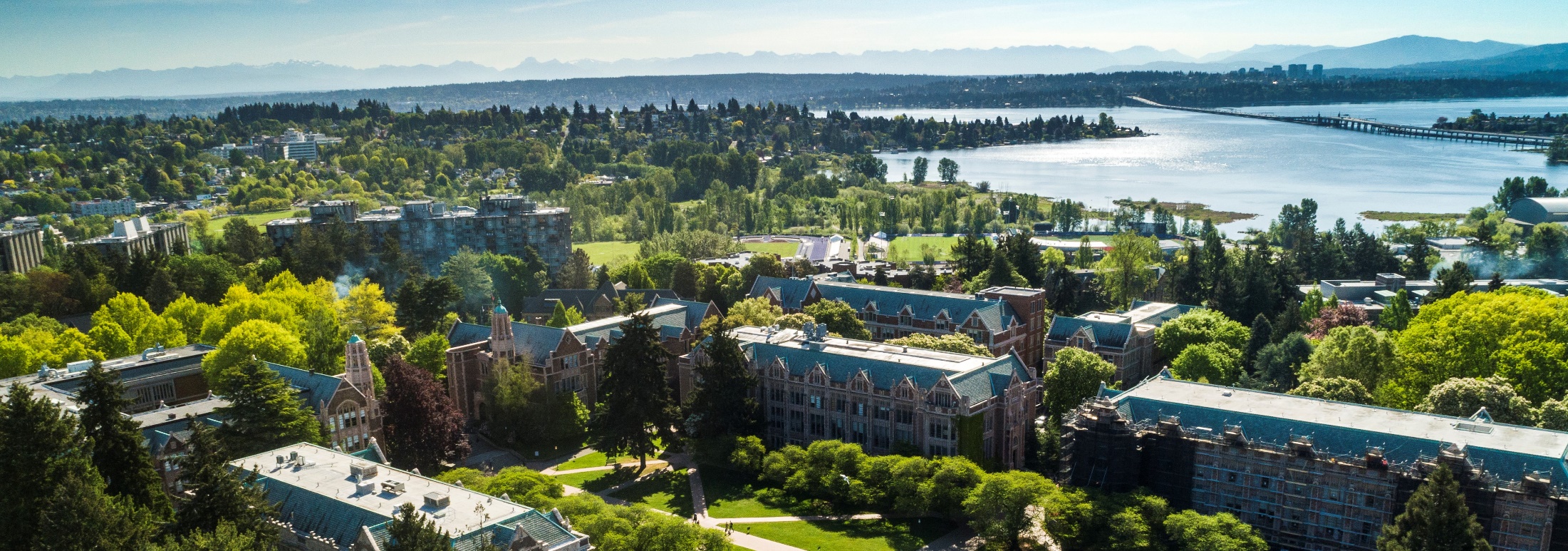 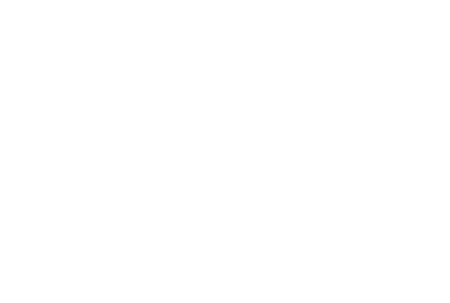 [Speaker Notes: And now for the fun part! Today we are recognizing the fourth group of graduates from the CORE Certificate in Research Administration. CORE launched this certificate in the fall of 2019. Since then 474 people have enrolled in the certificate program and as March 1, 2022, 126 of those enrollees have met all requirements to receive the certificate. We recognize the recipients on a semi-annual basis in the MRAM venue and today we are going to take a moment to recognize the achievements in this last round completers. Not all of them chose to include their names in today’s announcement but you all know who you are! Let’s give a shout out to some of our most recent graduates!]
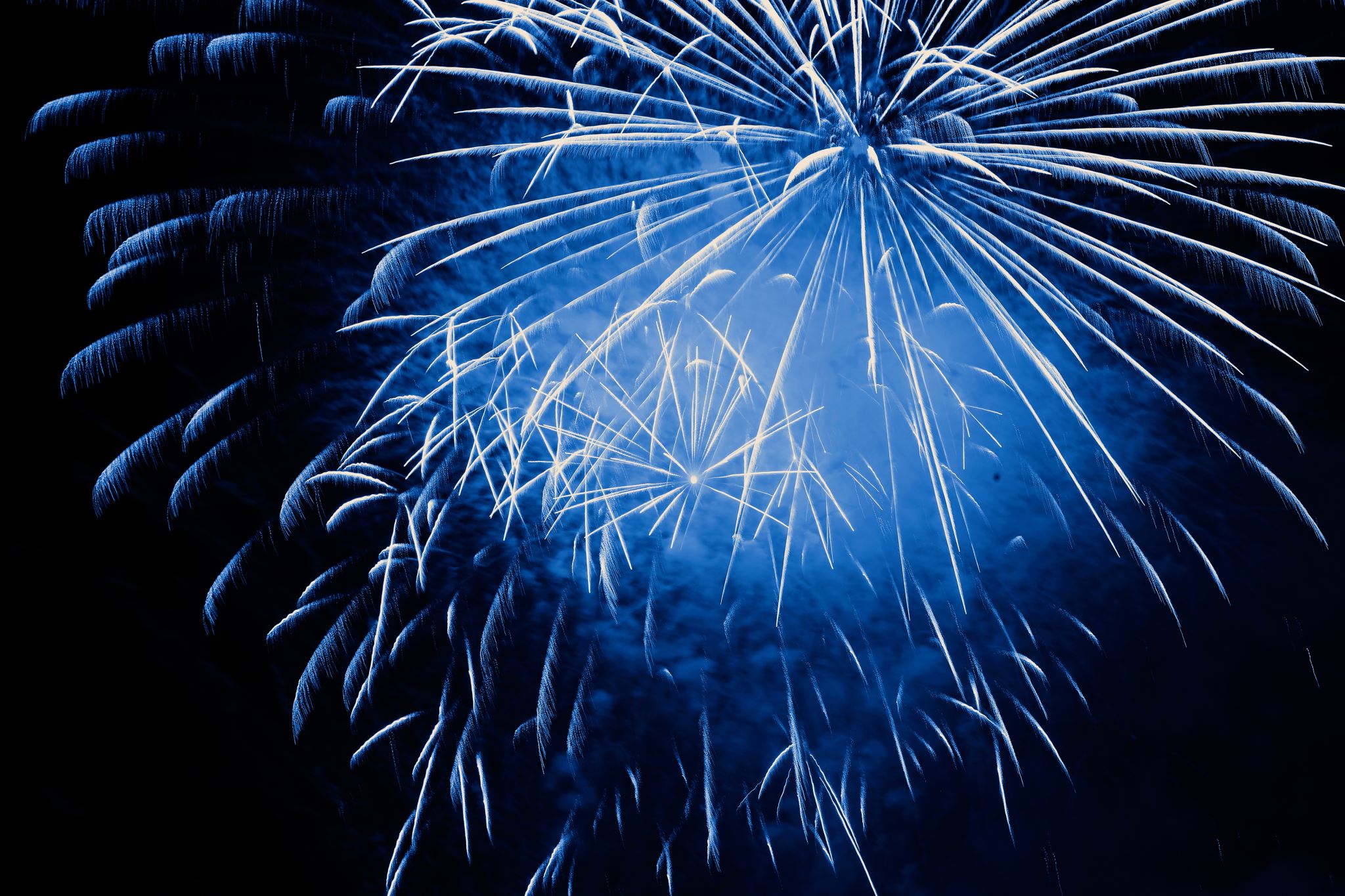 Certificate in Research Administration Program Graduates
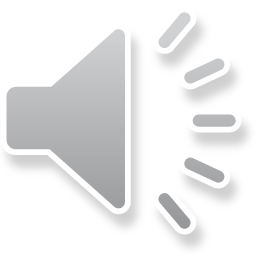 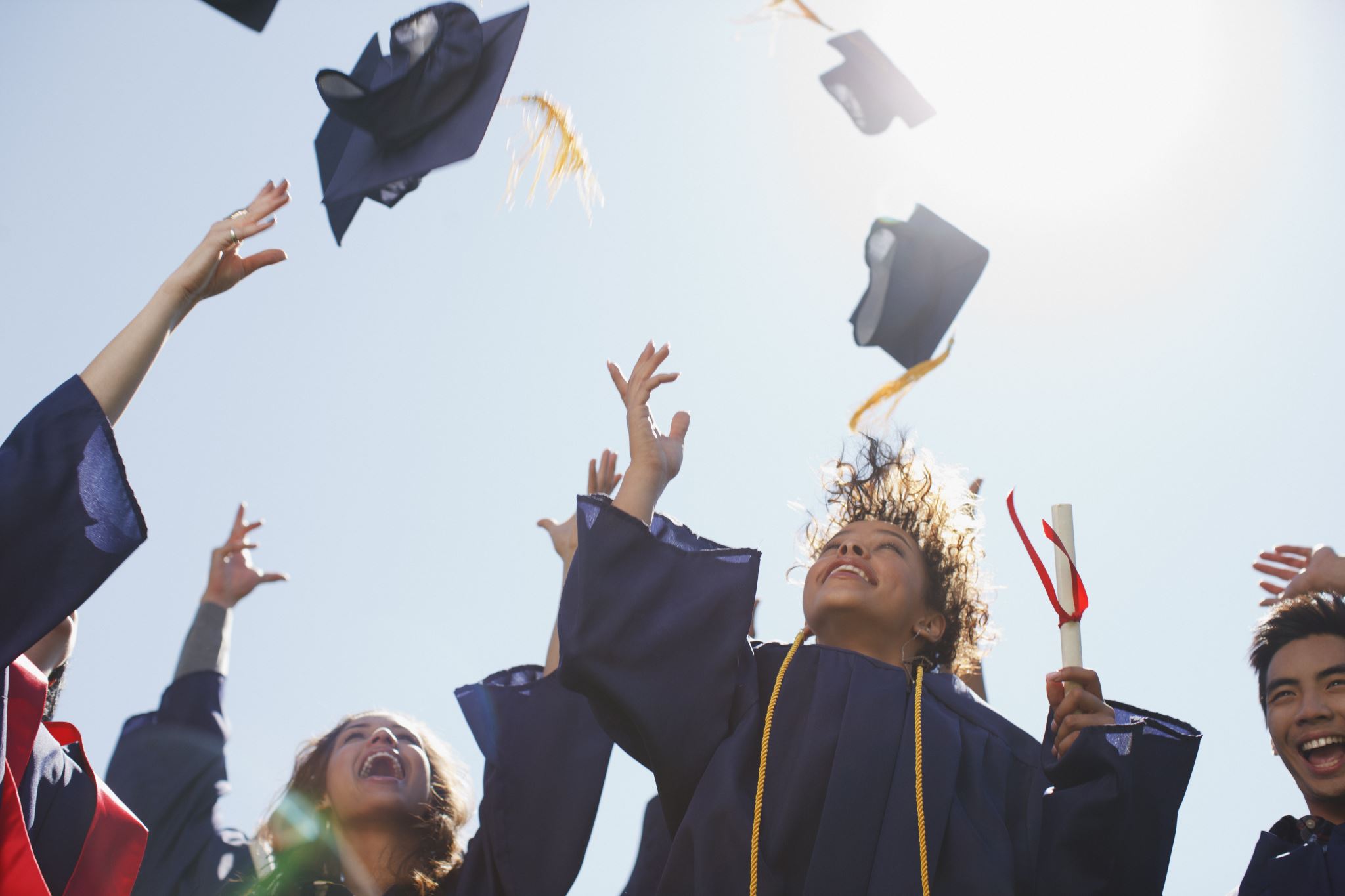 [Speaker Notes: Here’s who they are—let’s give them a hand!]
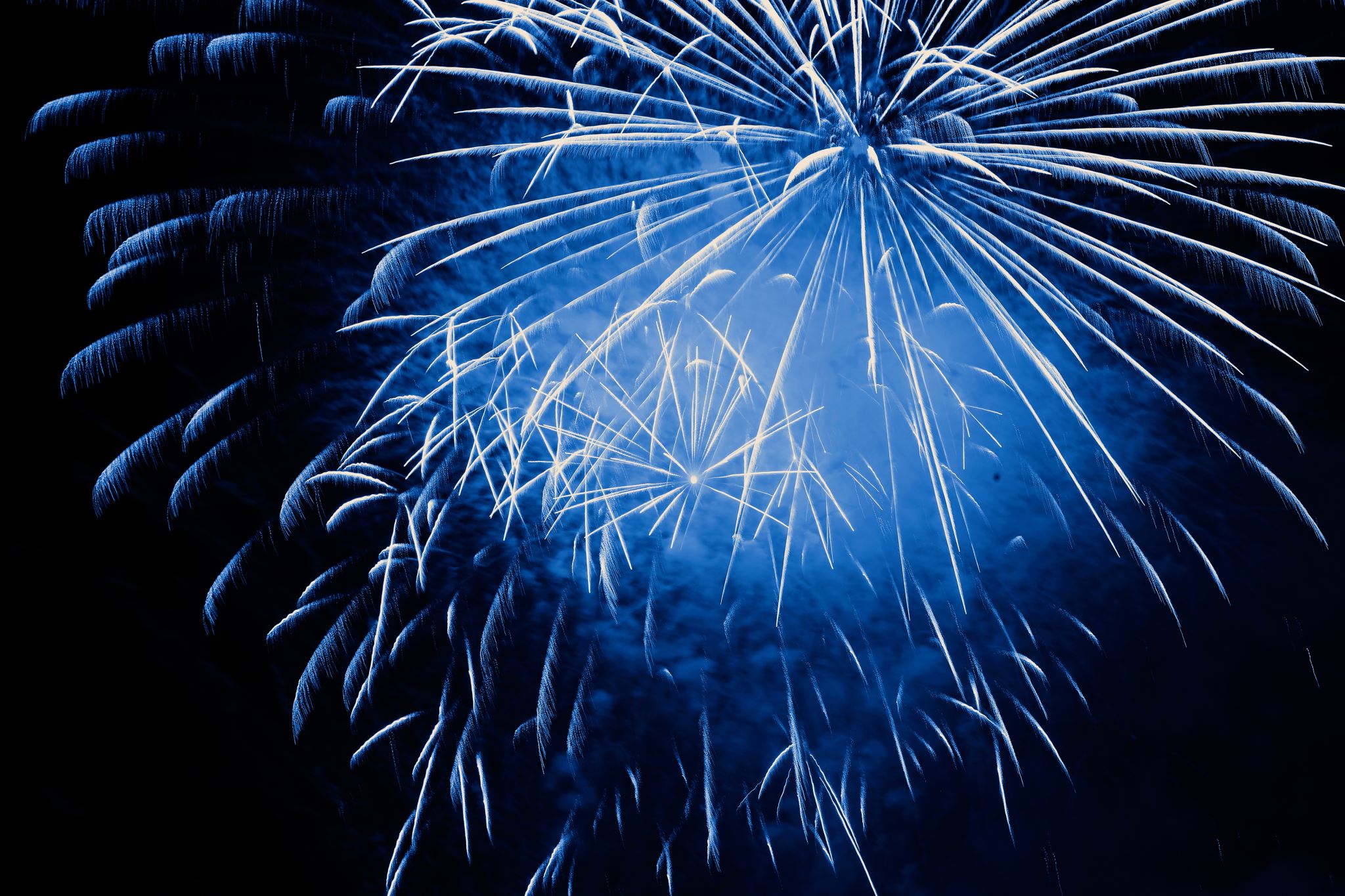 Maya BealContracts & Operations ManagerI-TECH, Department of Global Health
School of Public Health
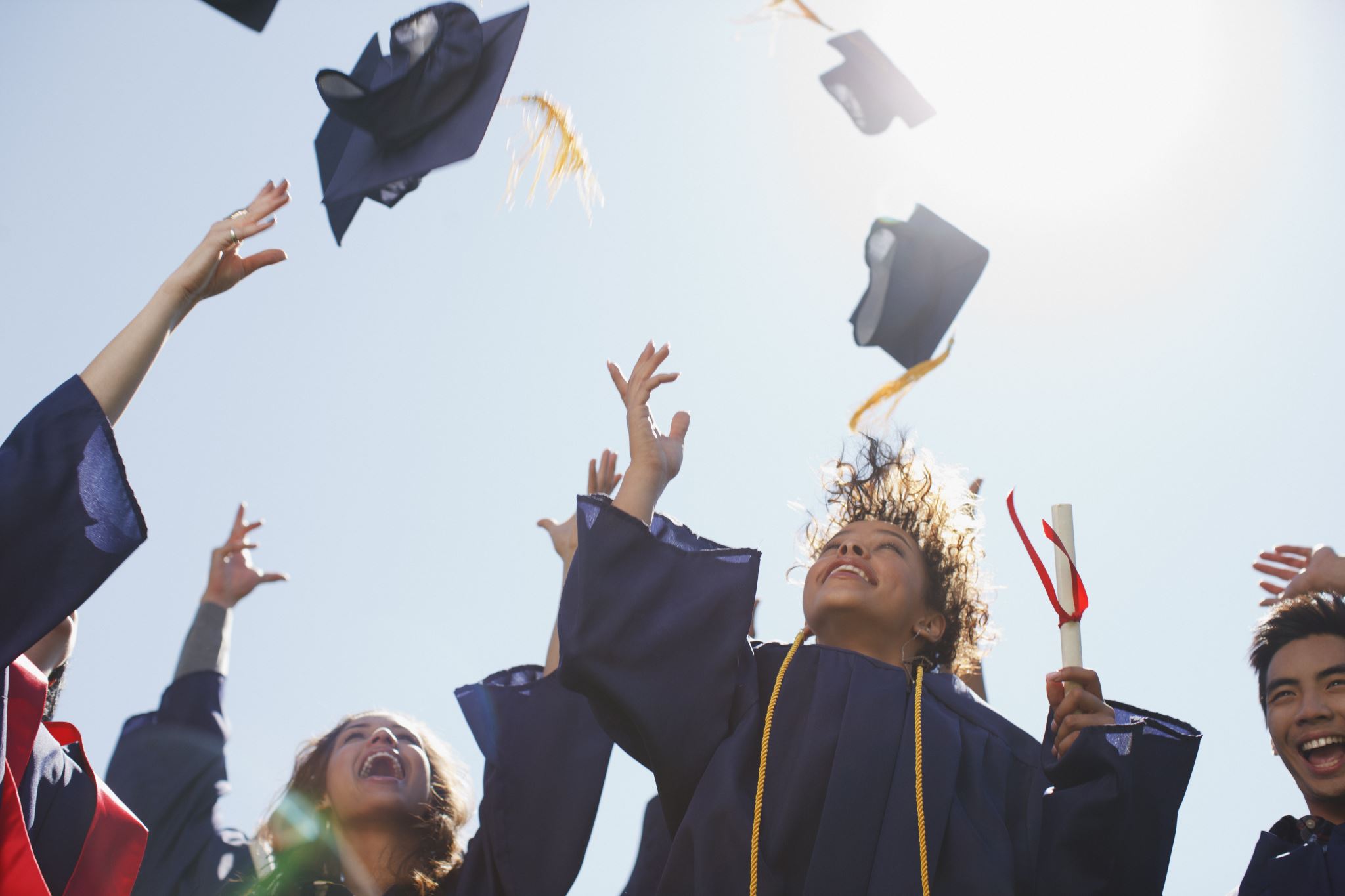 Congratulations!
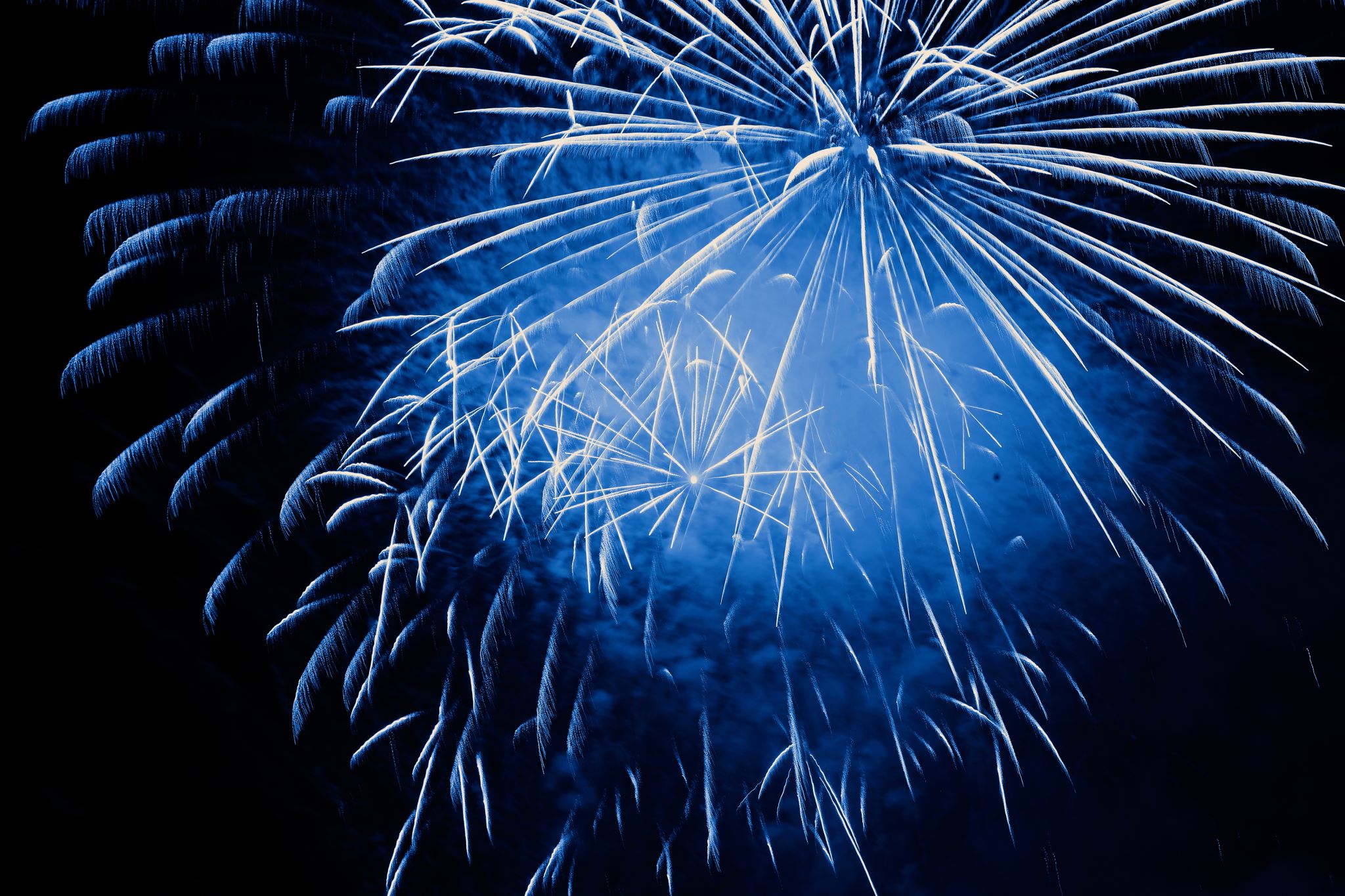 Nancy BiehlBudget/Fiscal Analyst LeadDepartment of Radiology
School of Medicine
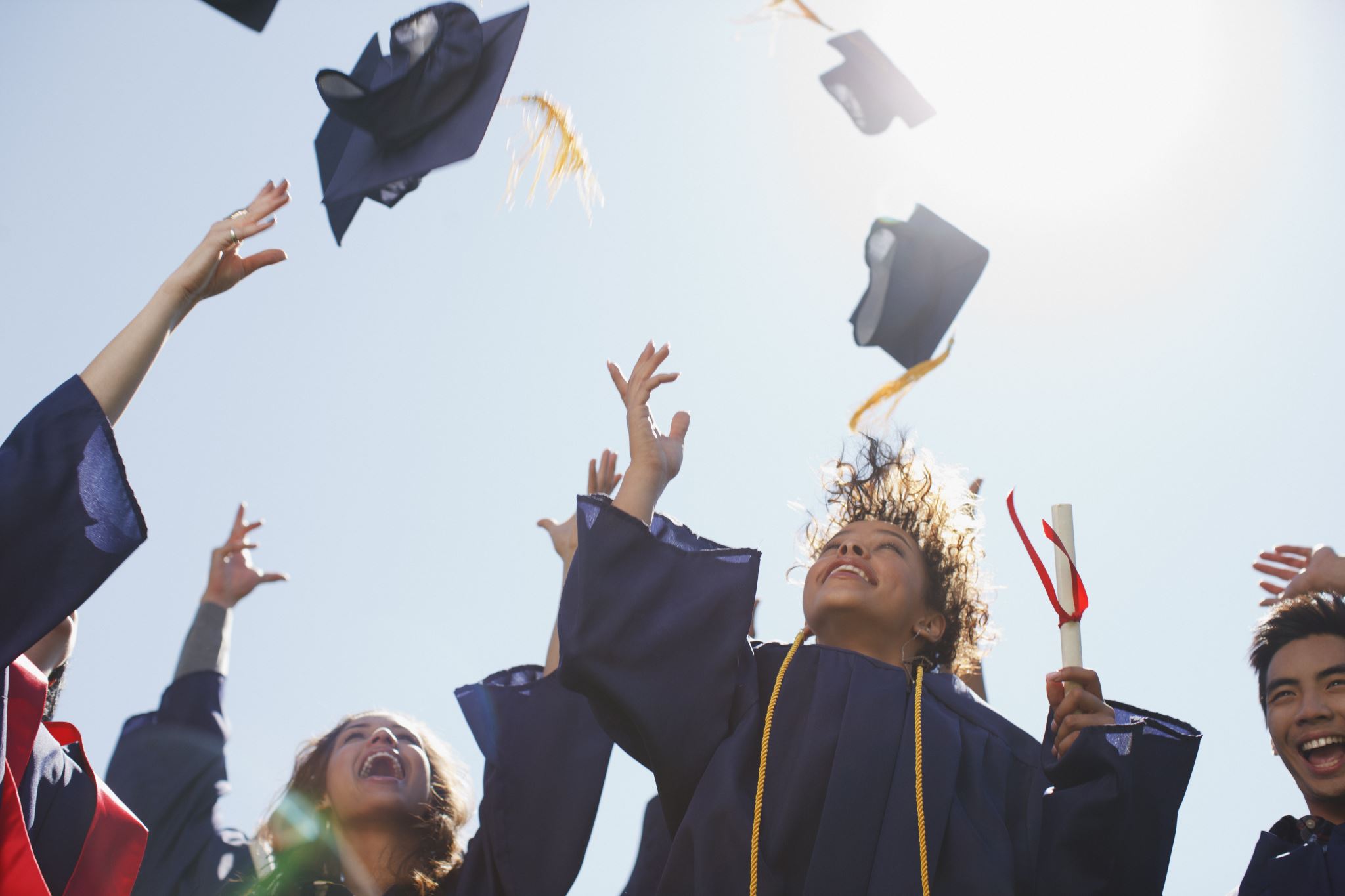 Congratulations!
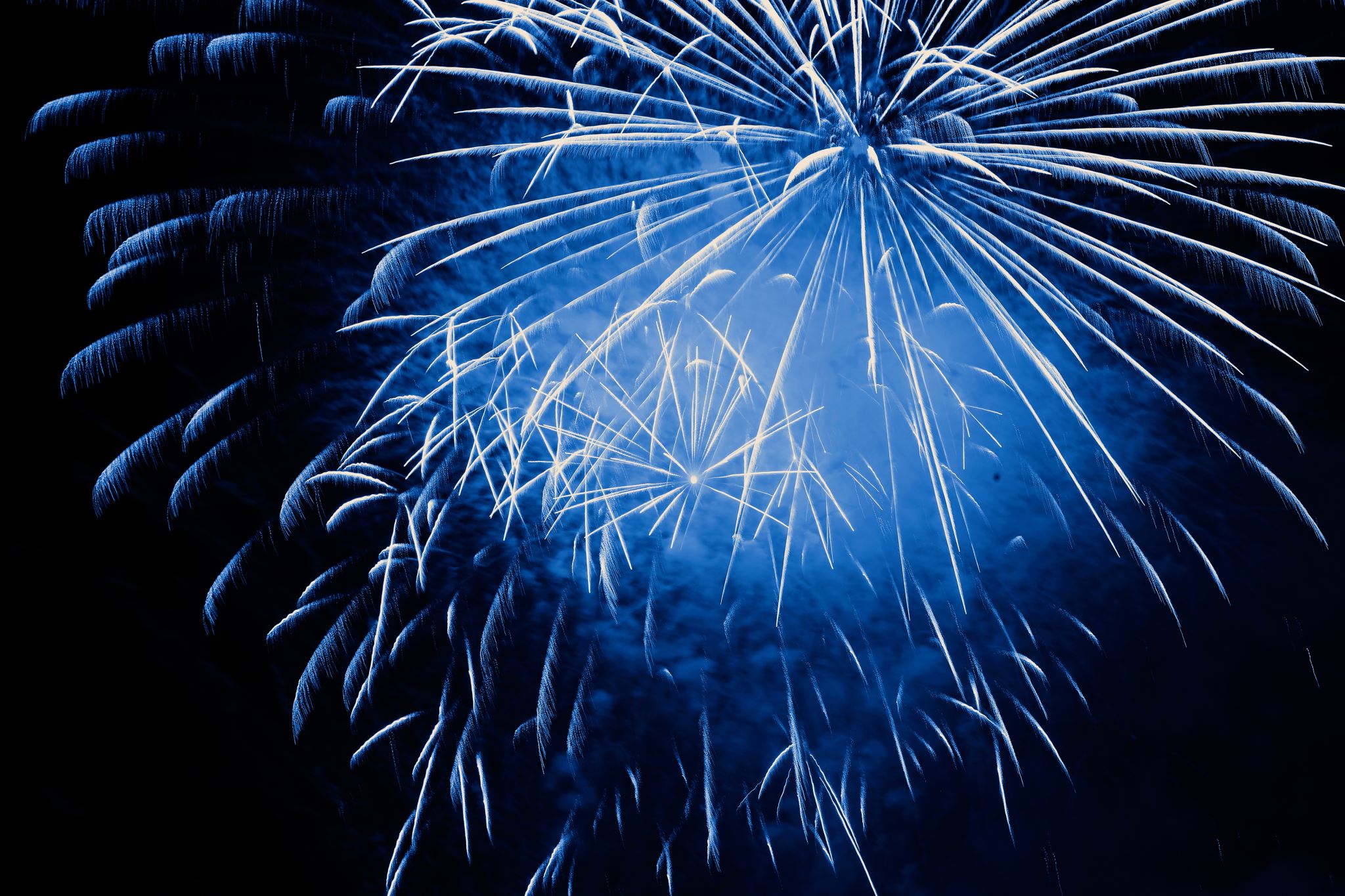 Debra Callaway
Program Coordinator
Office of Sponsored ProgramsOffice of Research
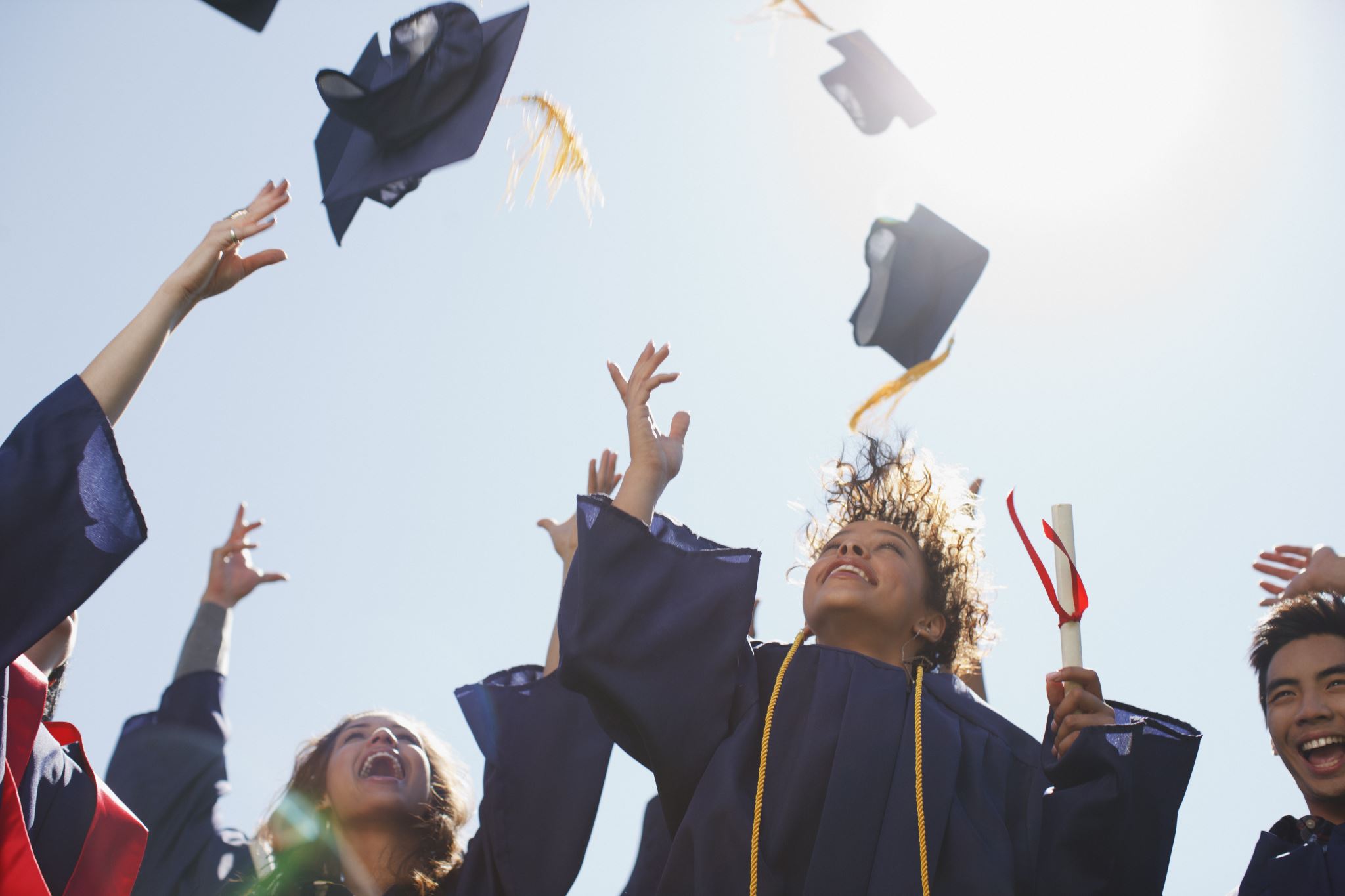 Congratulations!
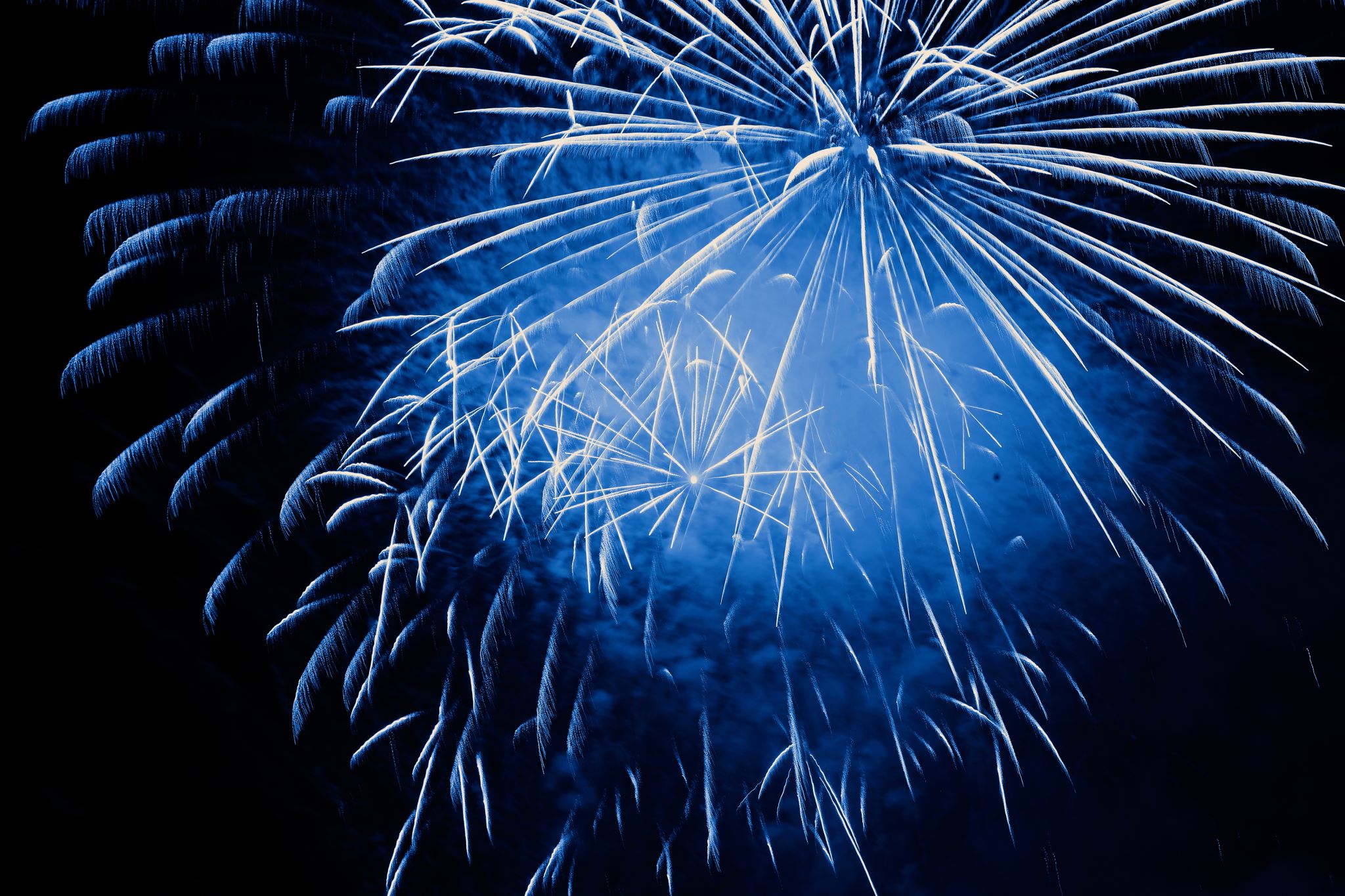 Leanne CornelResearch Operations SpecialistAnesthesiology & Pain MedicineSchool of Medicine
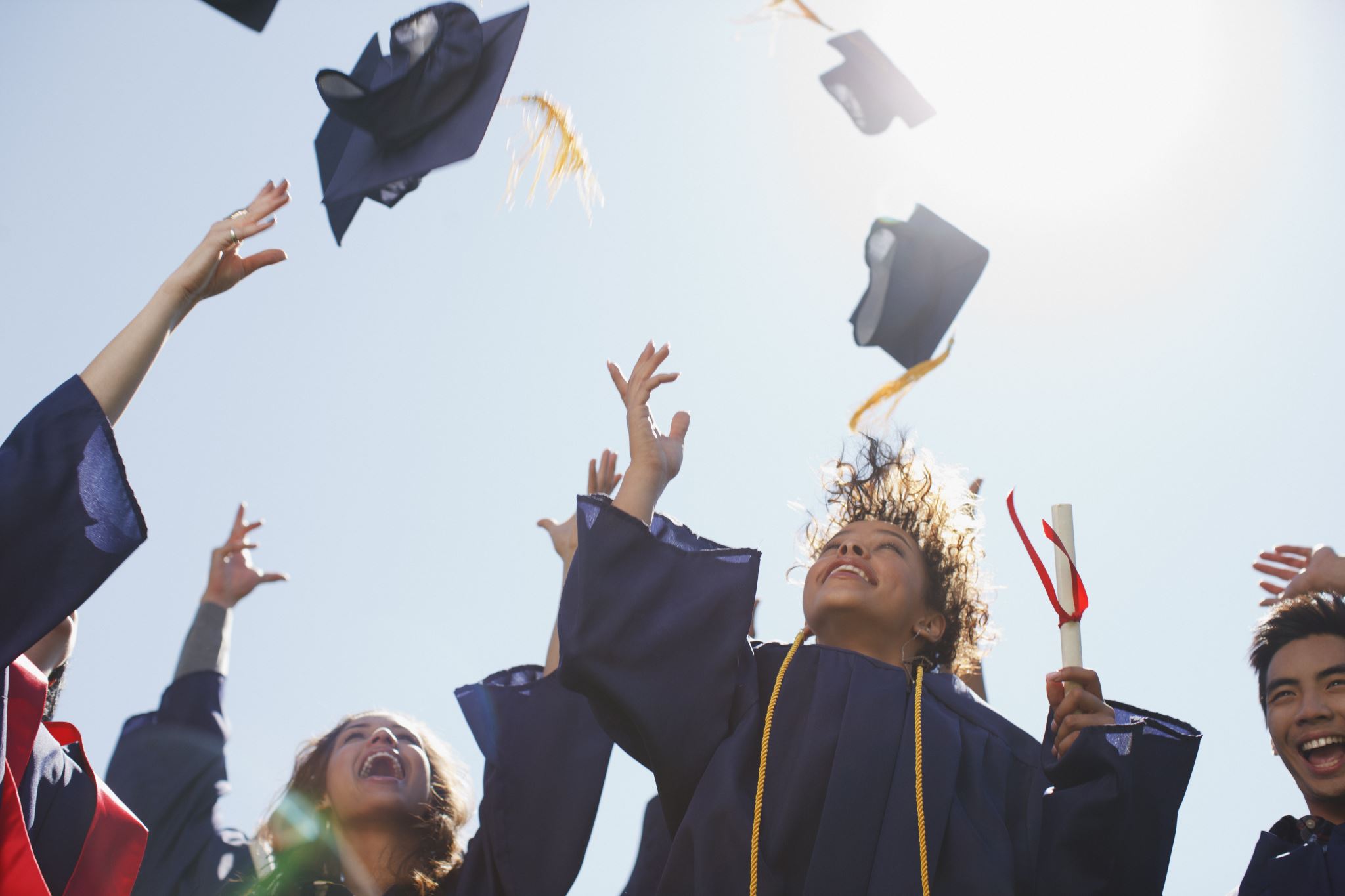 Congratulations!
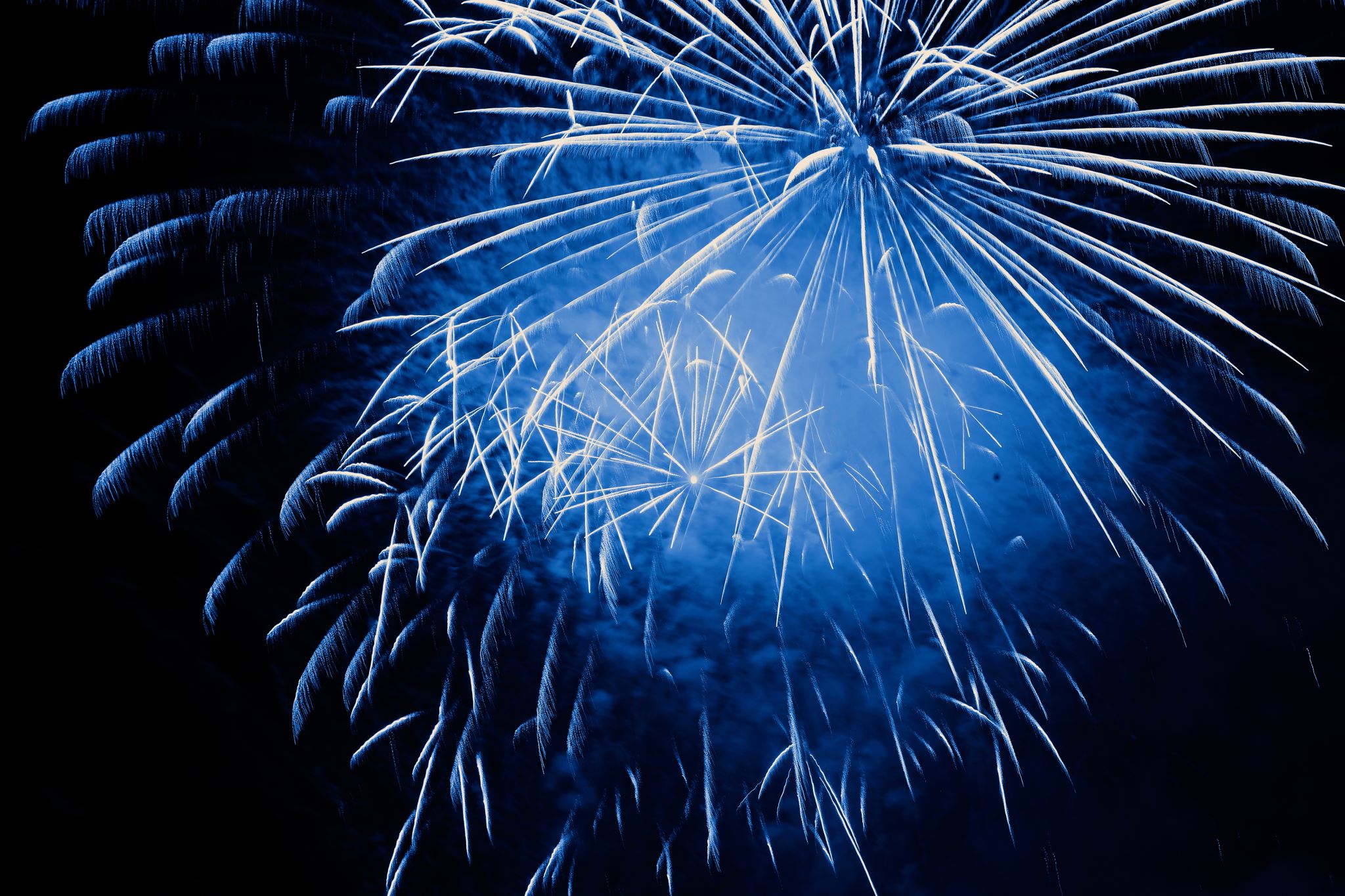 Shannon Gilmore
Grants & Contracts ManagerSchool of OceanographyCollege of the Environment
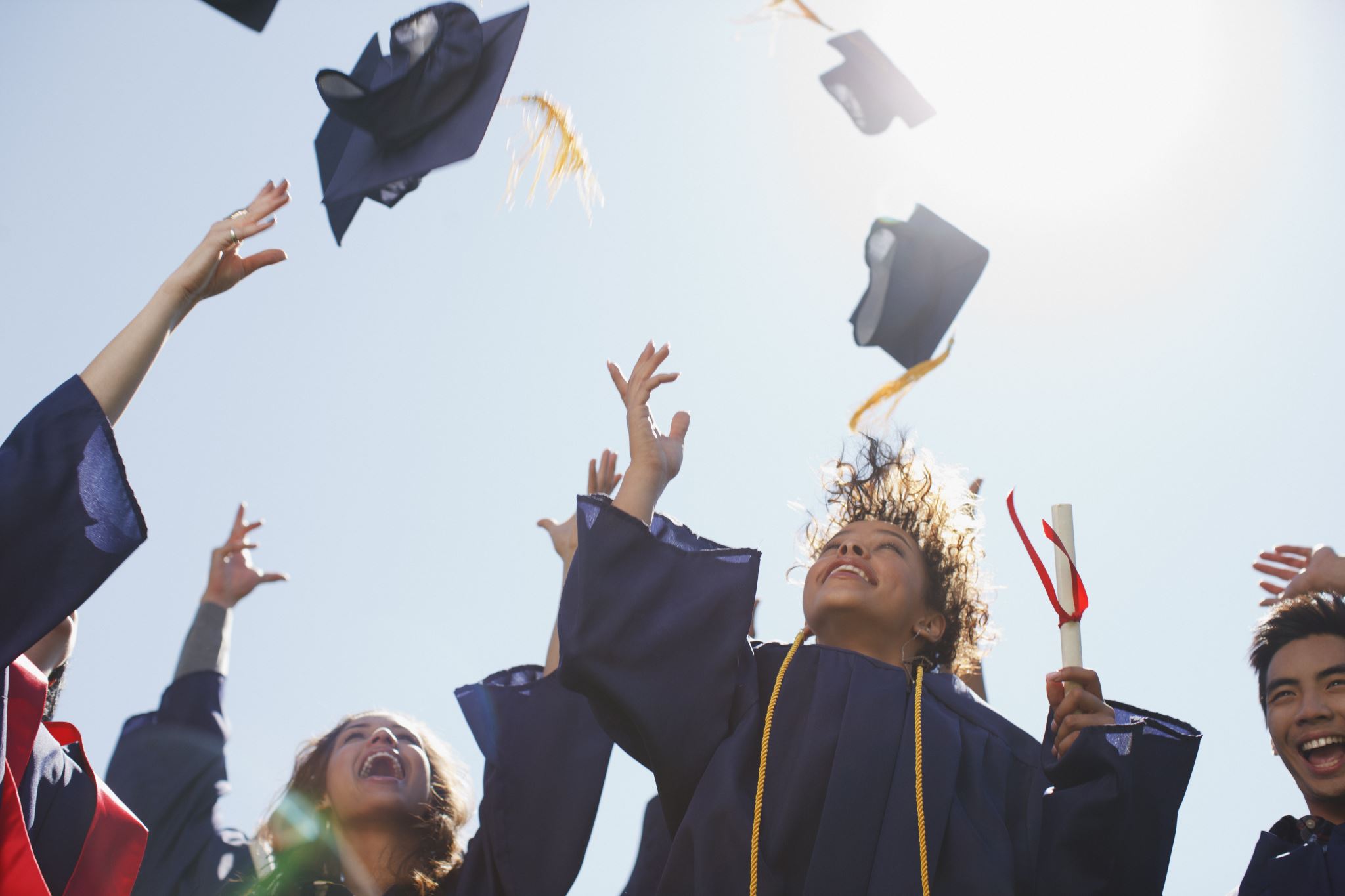 Congratulations!
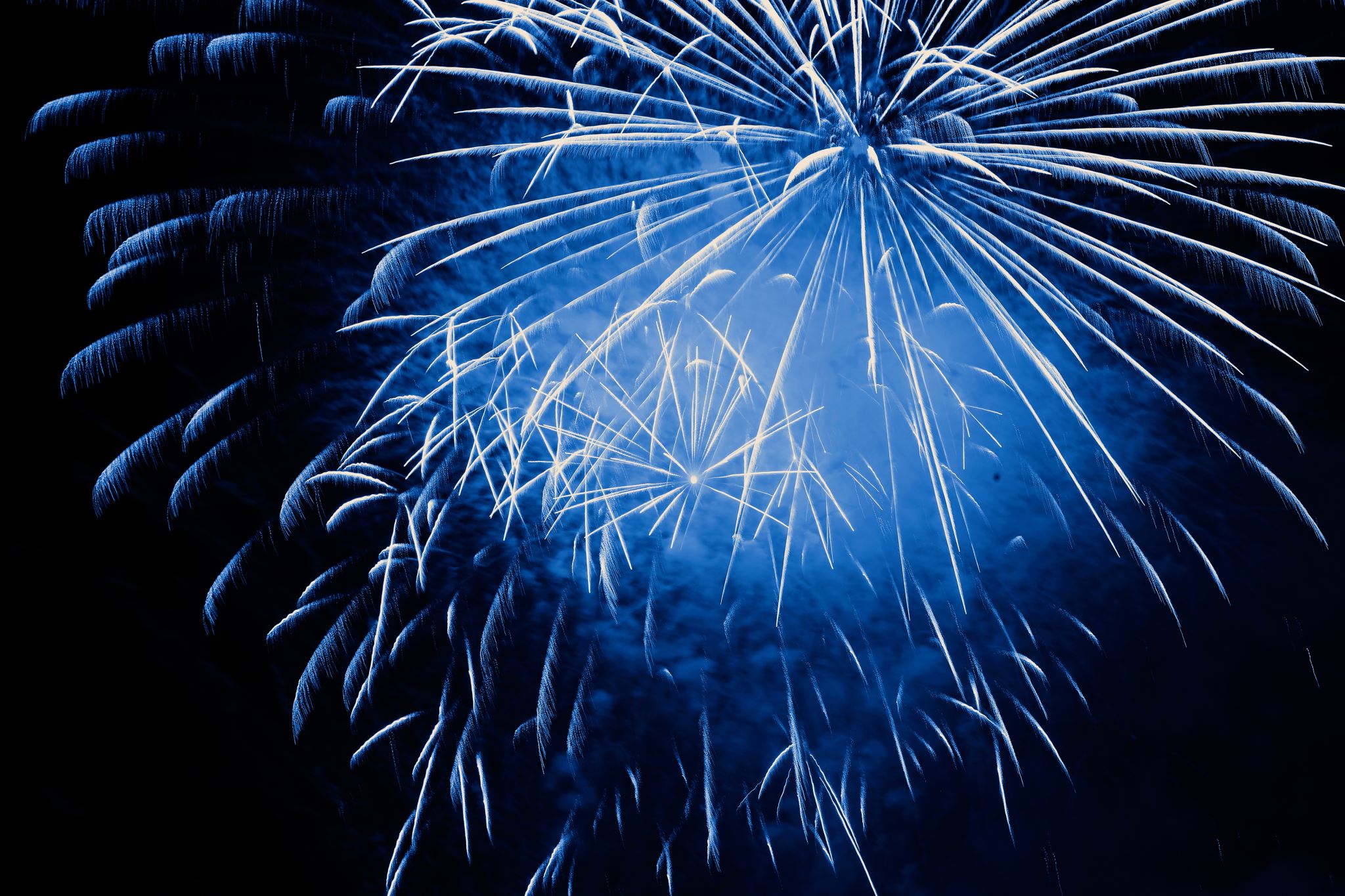 Valerie HockensProgram Operations SpecialistDepartment of Epidemiology
School of Public Health
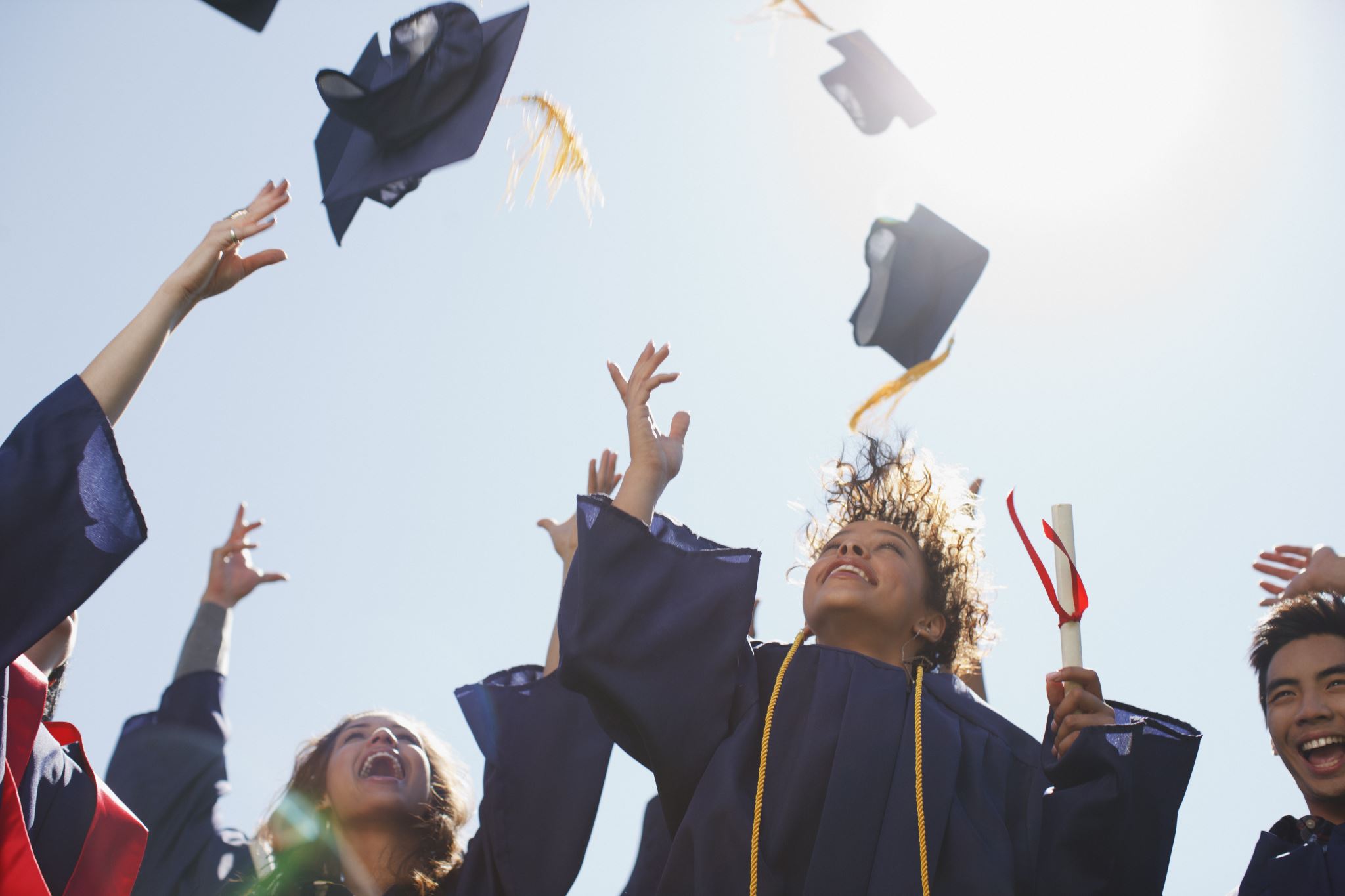 Congratulations!
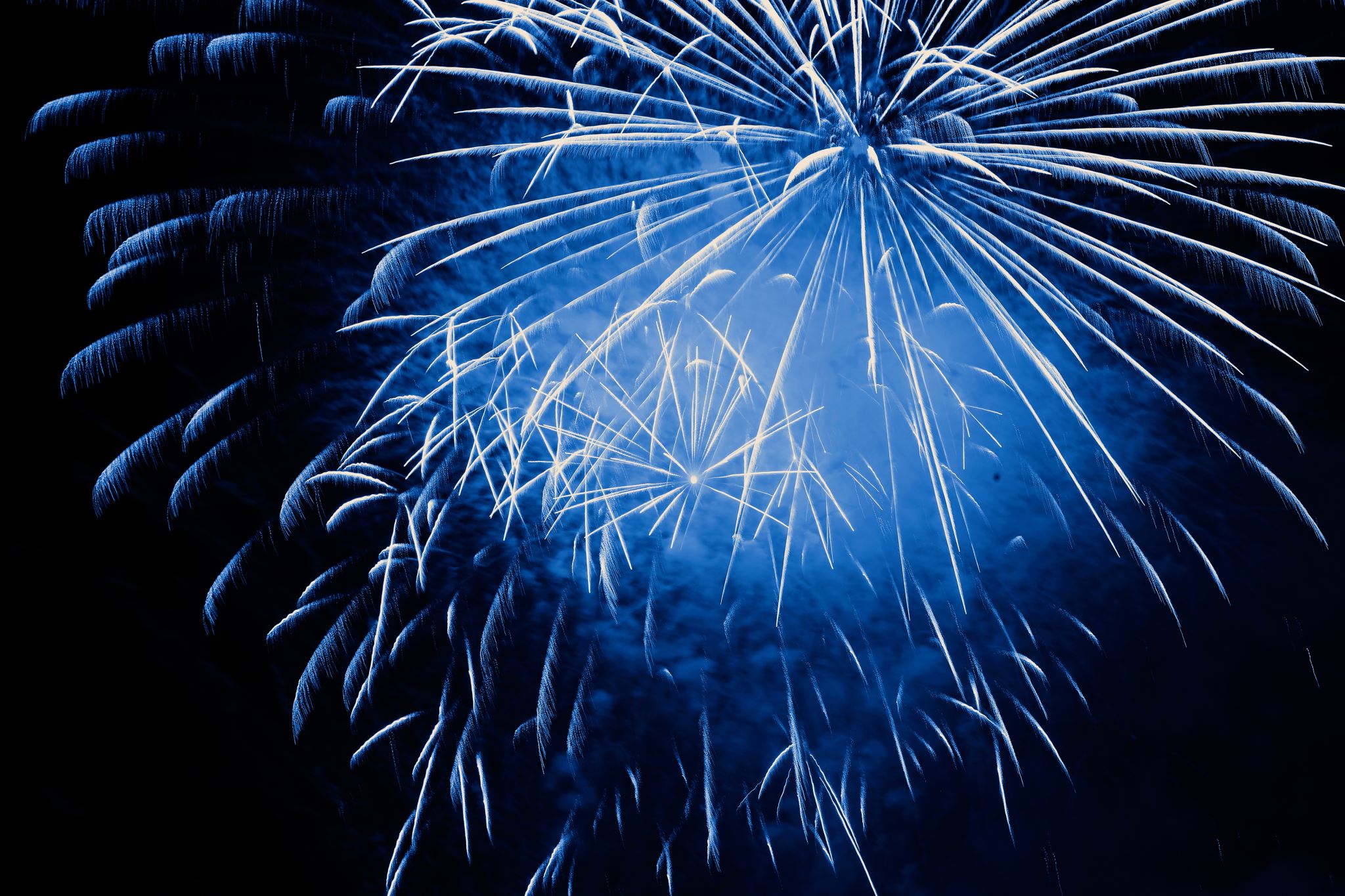 Kellie HoldenAdministratorGoodlad Institute for Educational Renewal UW Bothell
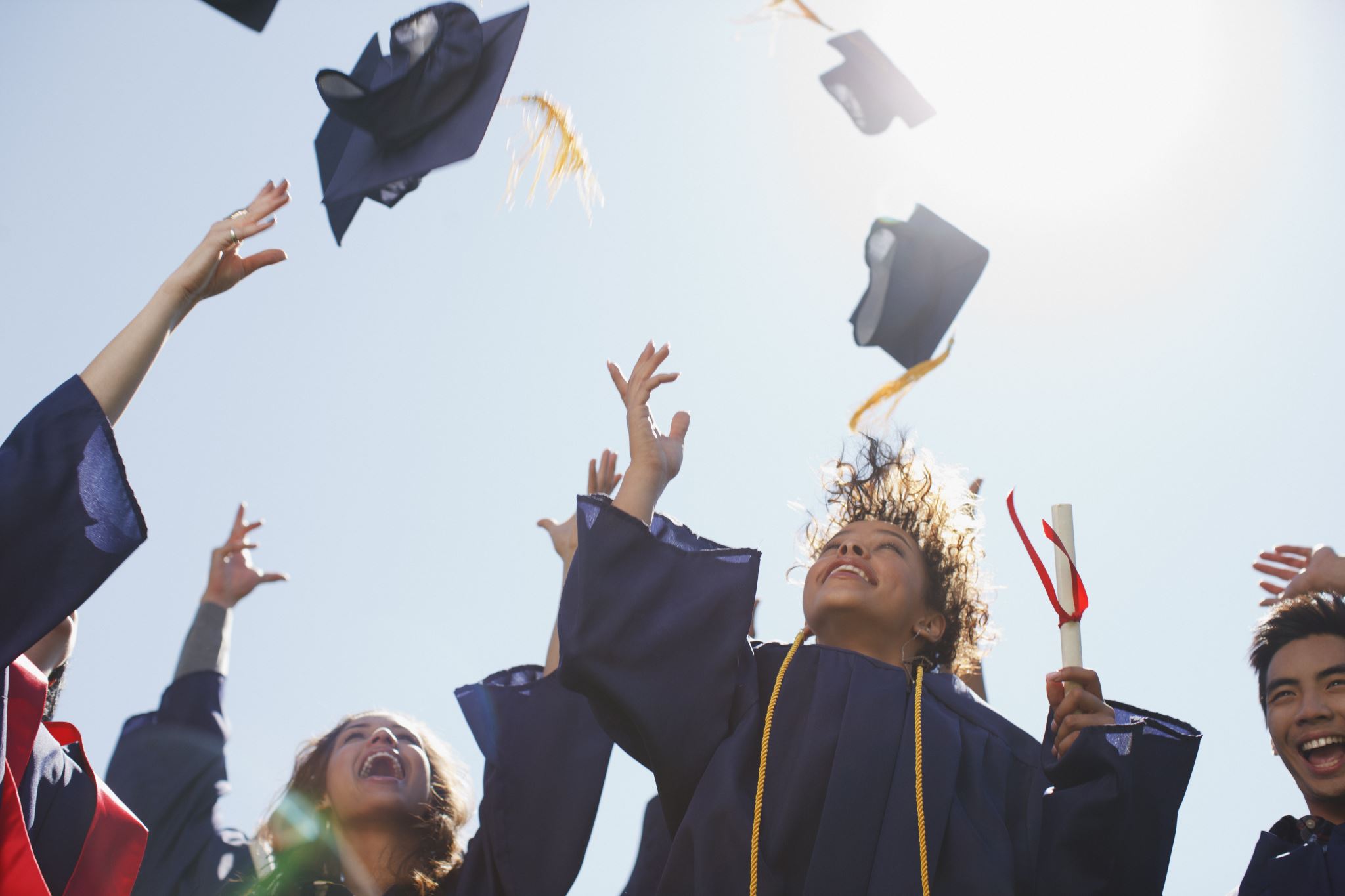 Congratulations!
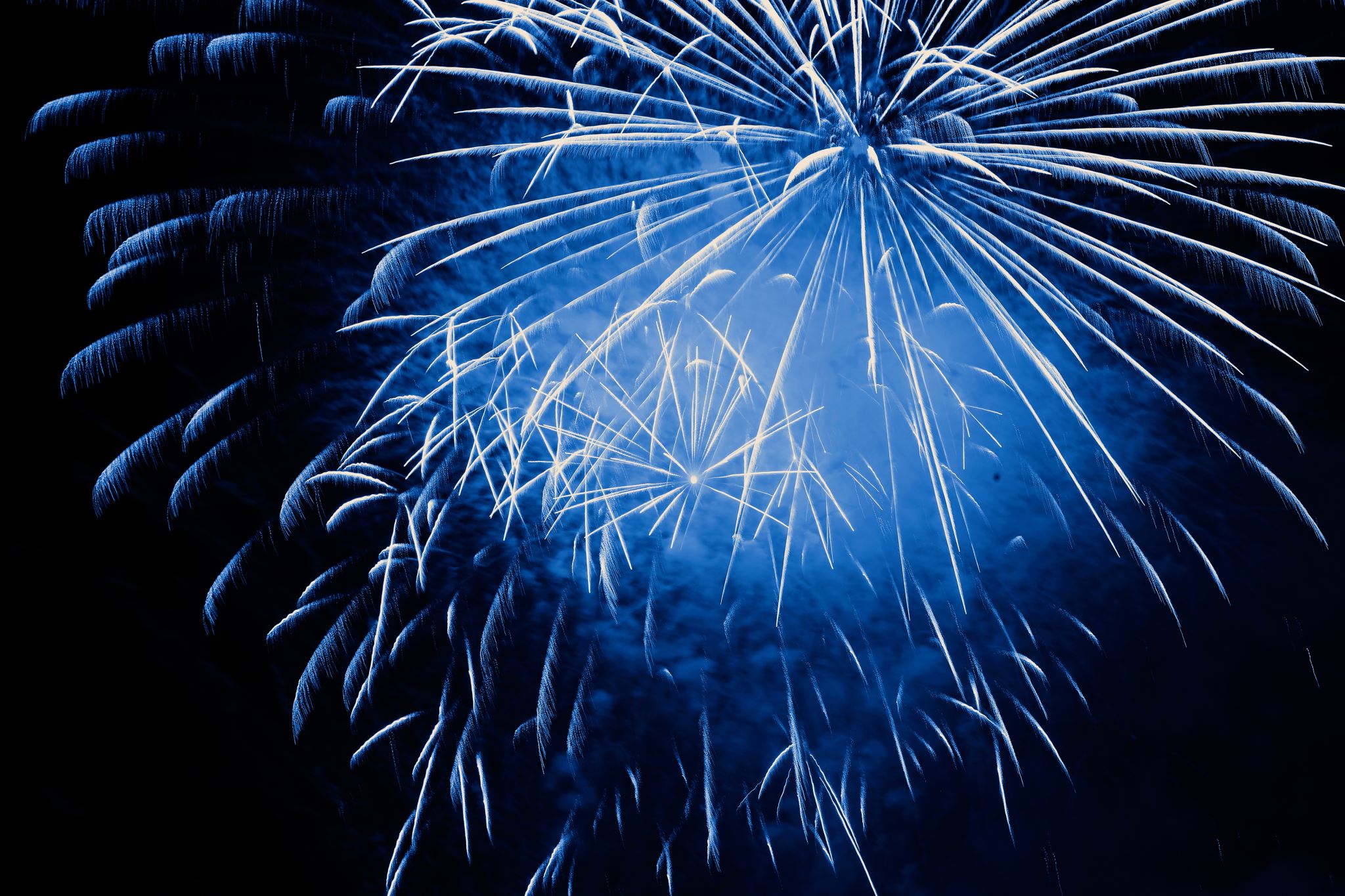 Katia Jossa-JouableFiscal Specialist IIDepartment of Chemical EngineeringCollege of Engineering
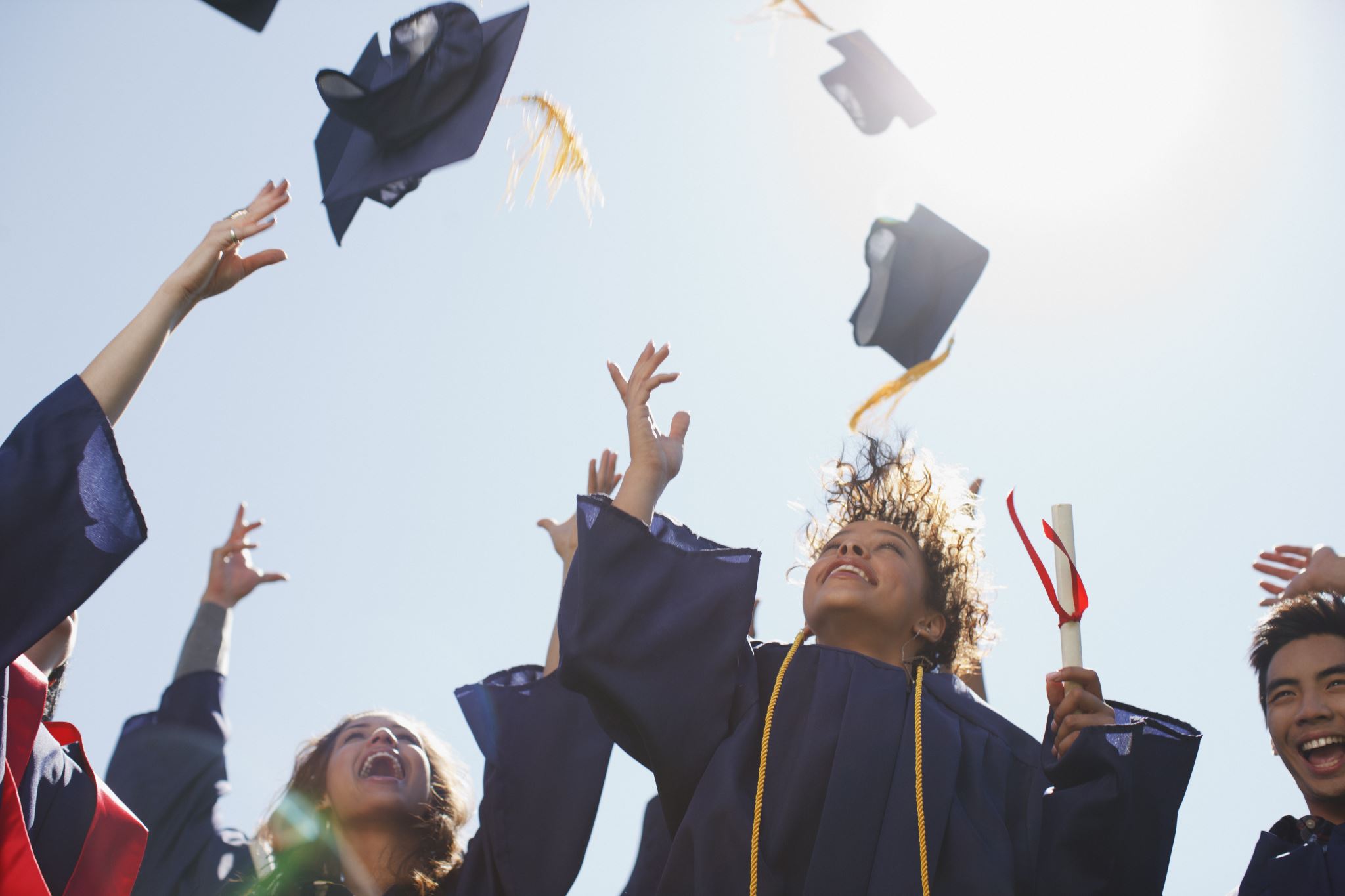 Congratulations!
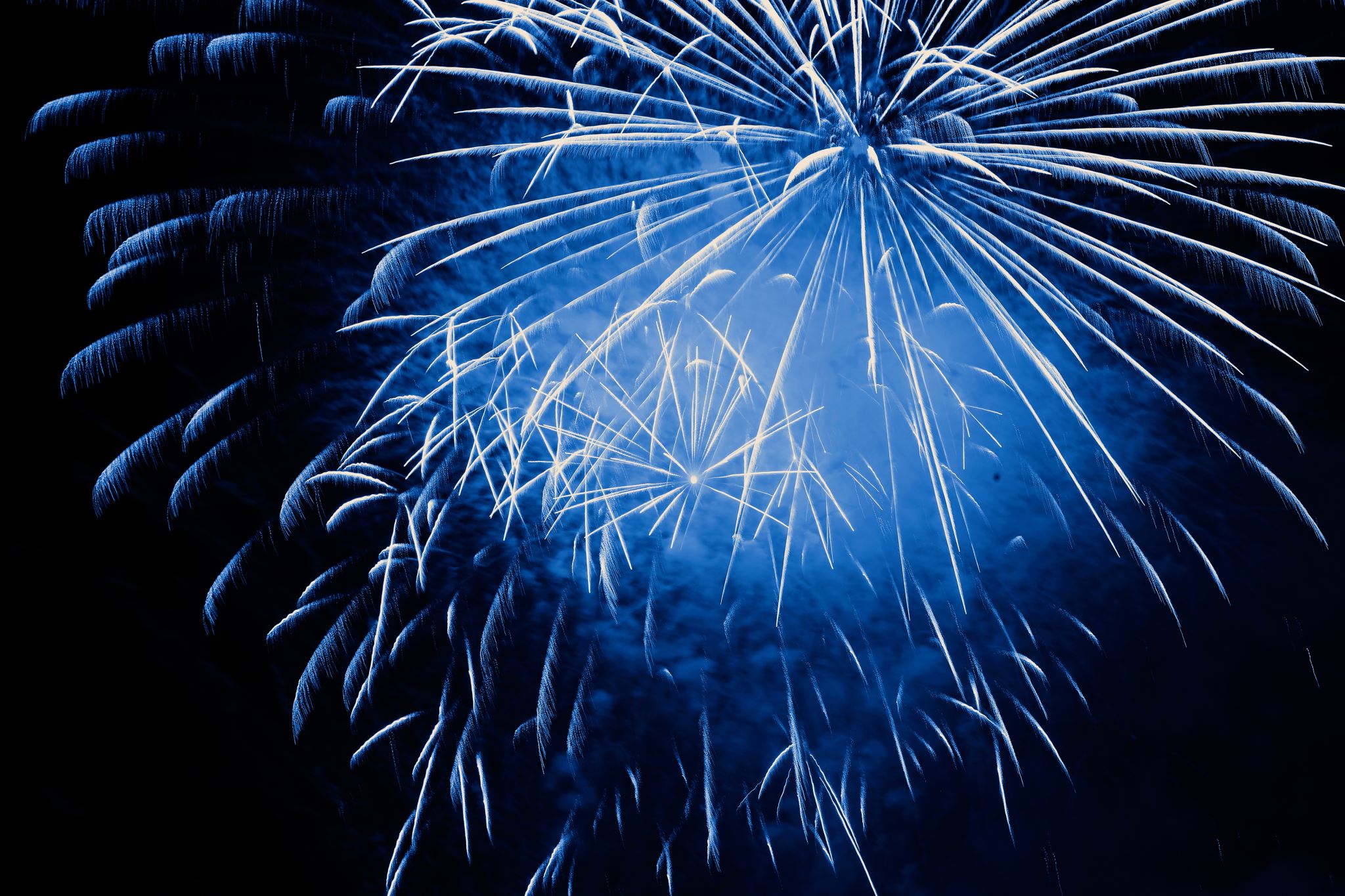 Morgan KeysGrants & Contracts AnalystDivision of Dermatology, Department of MedicineSchool of Medicine
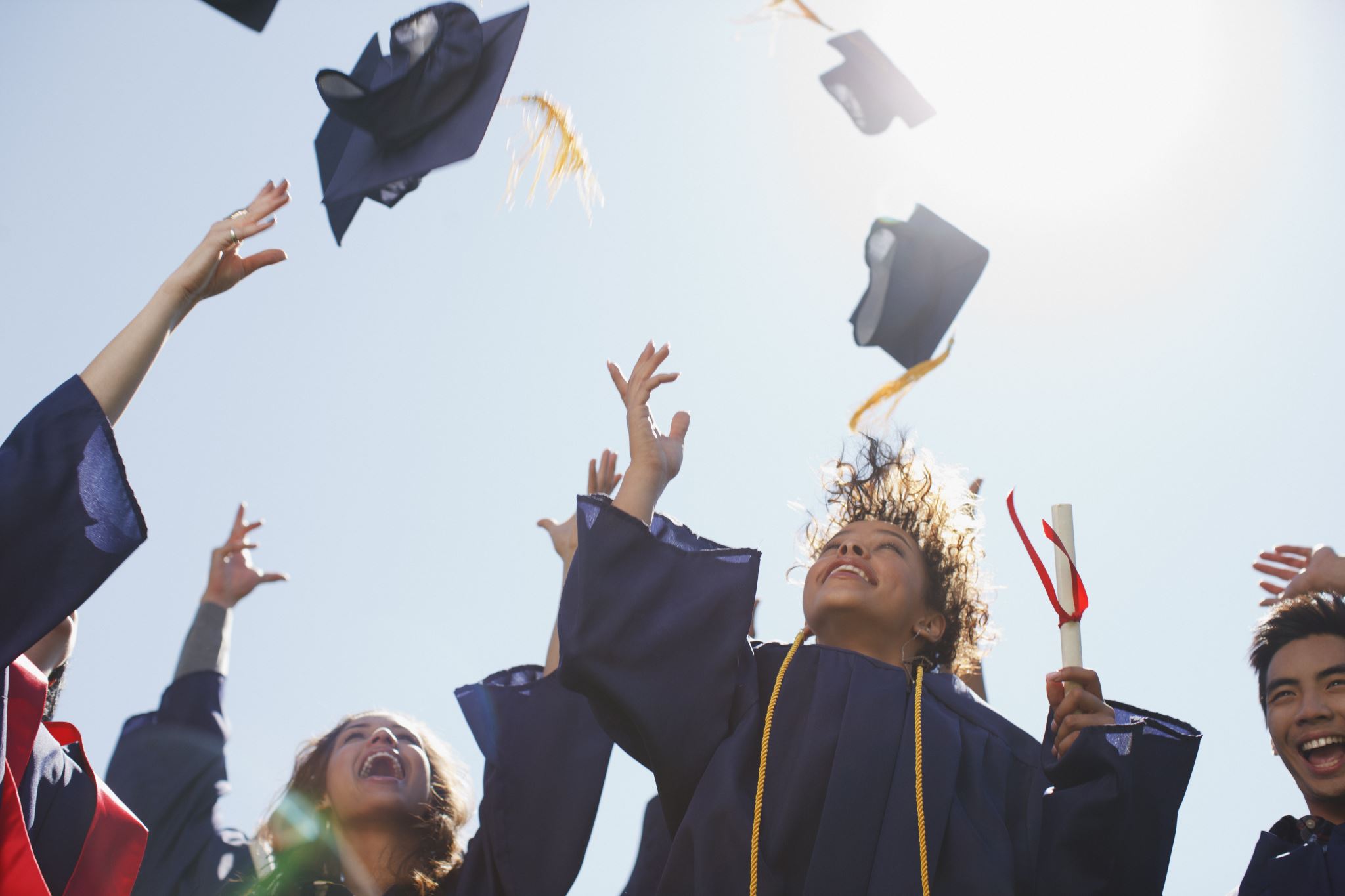 Congratulations!
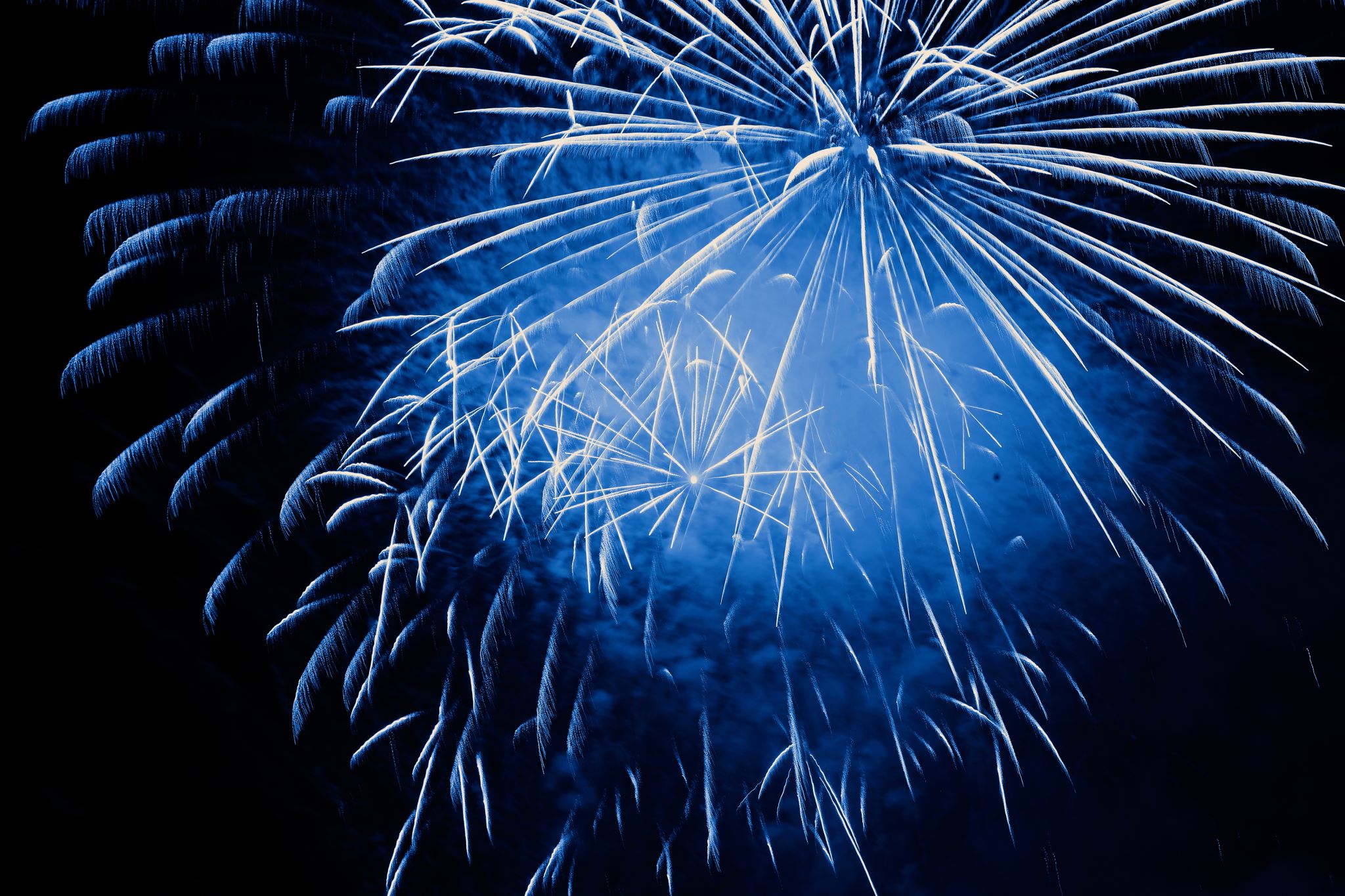 Paula KuroseBudget Analyst LeadDepartment of Atmospheric SciencesCollege of the Environment
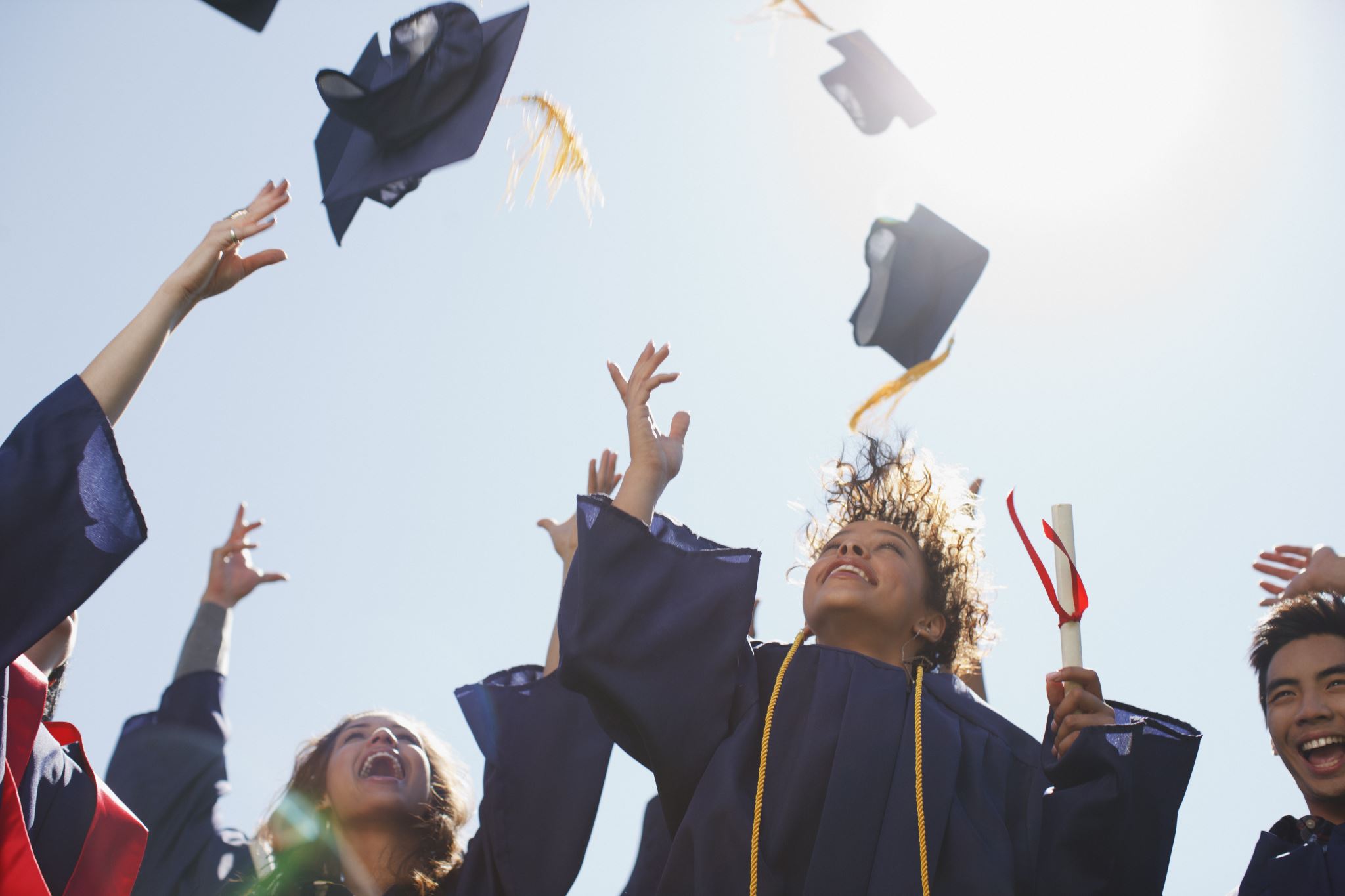 Congratulations!
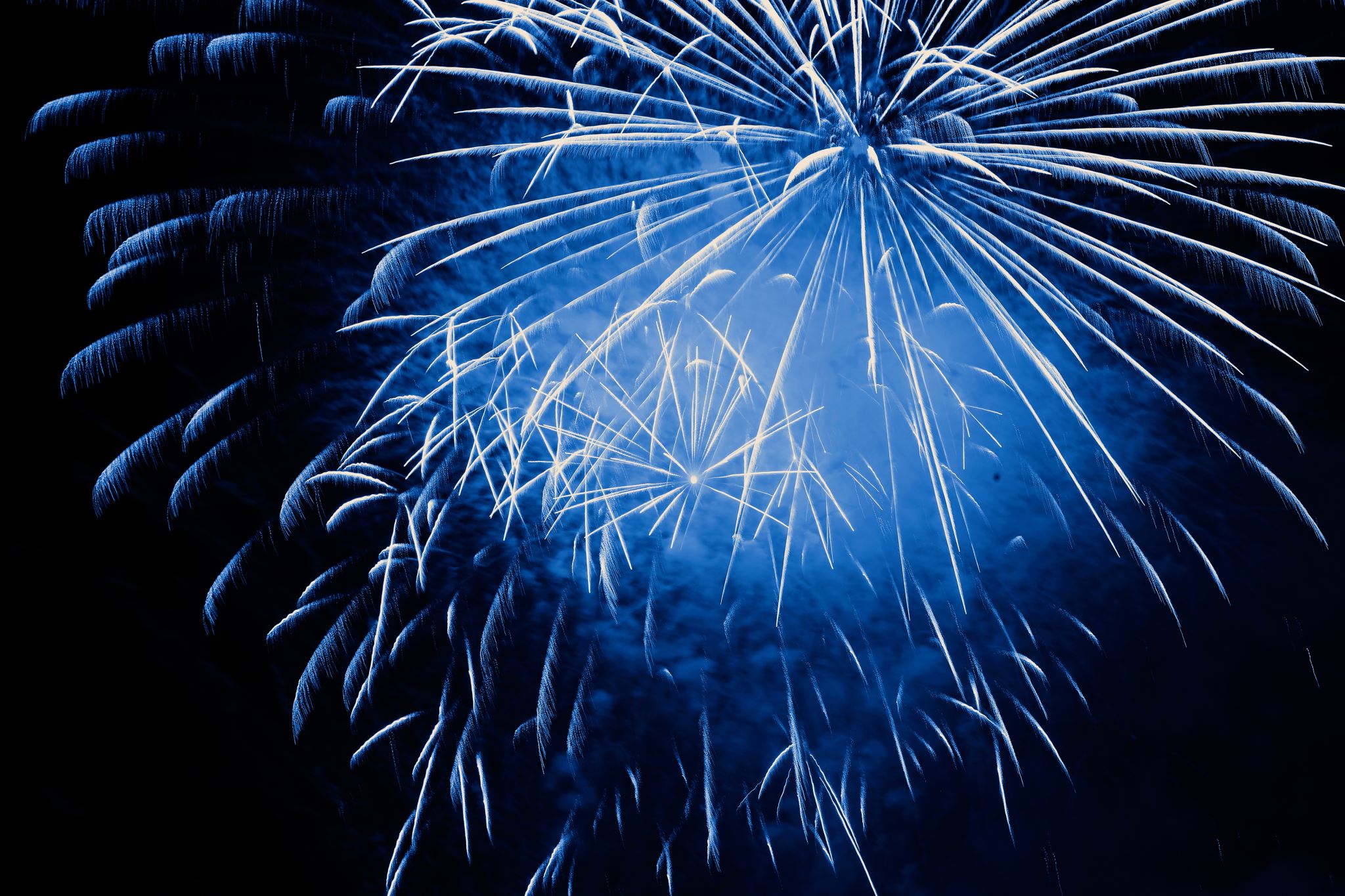 Leesa KurtzFront Office ManagerDepartment of Chemistry
College of Arts & Sciences
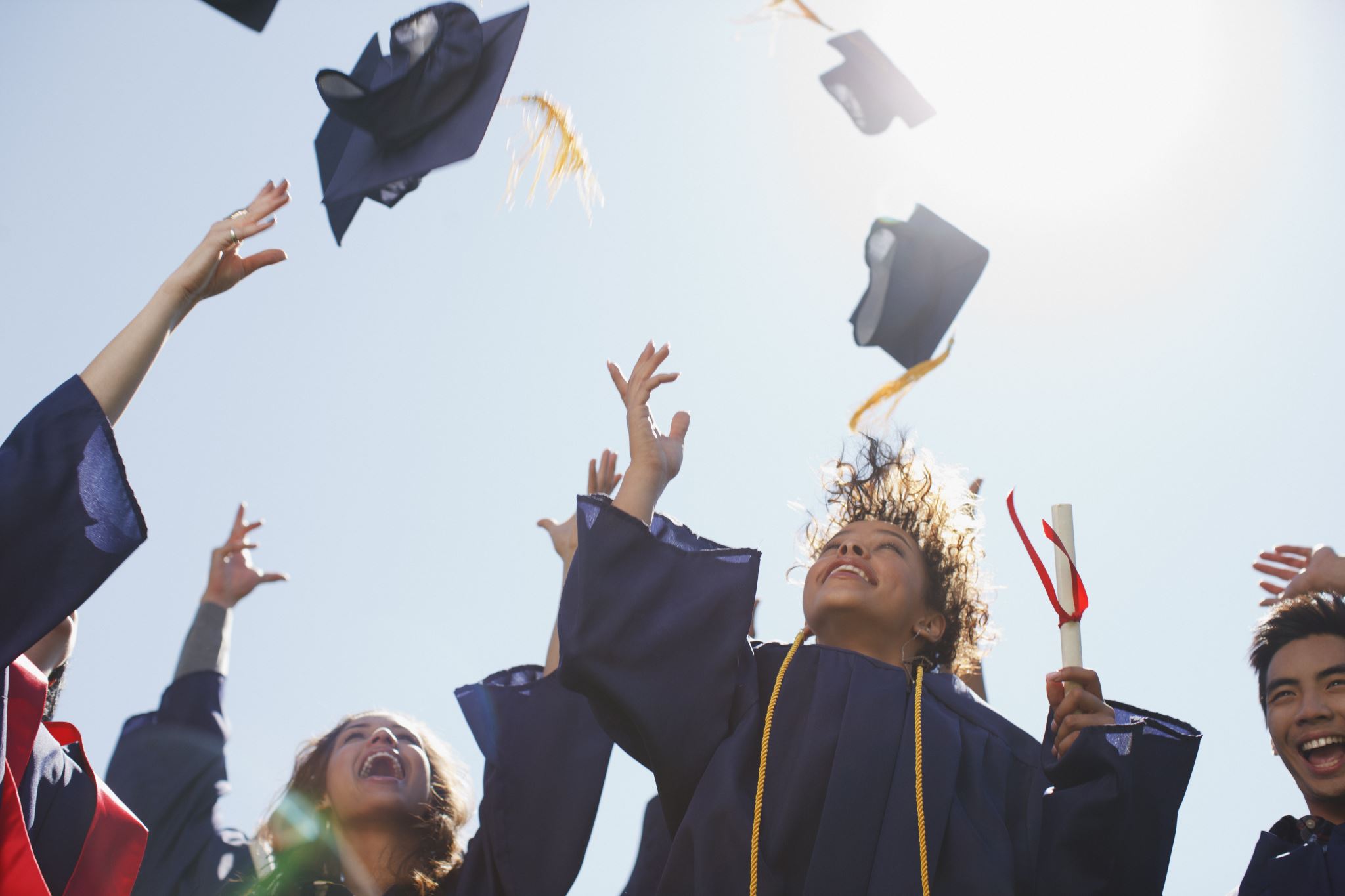 Congratulations!
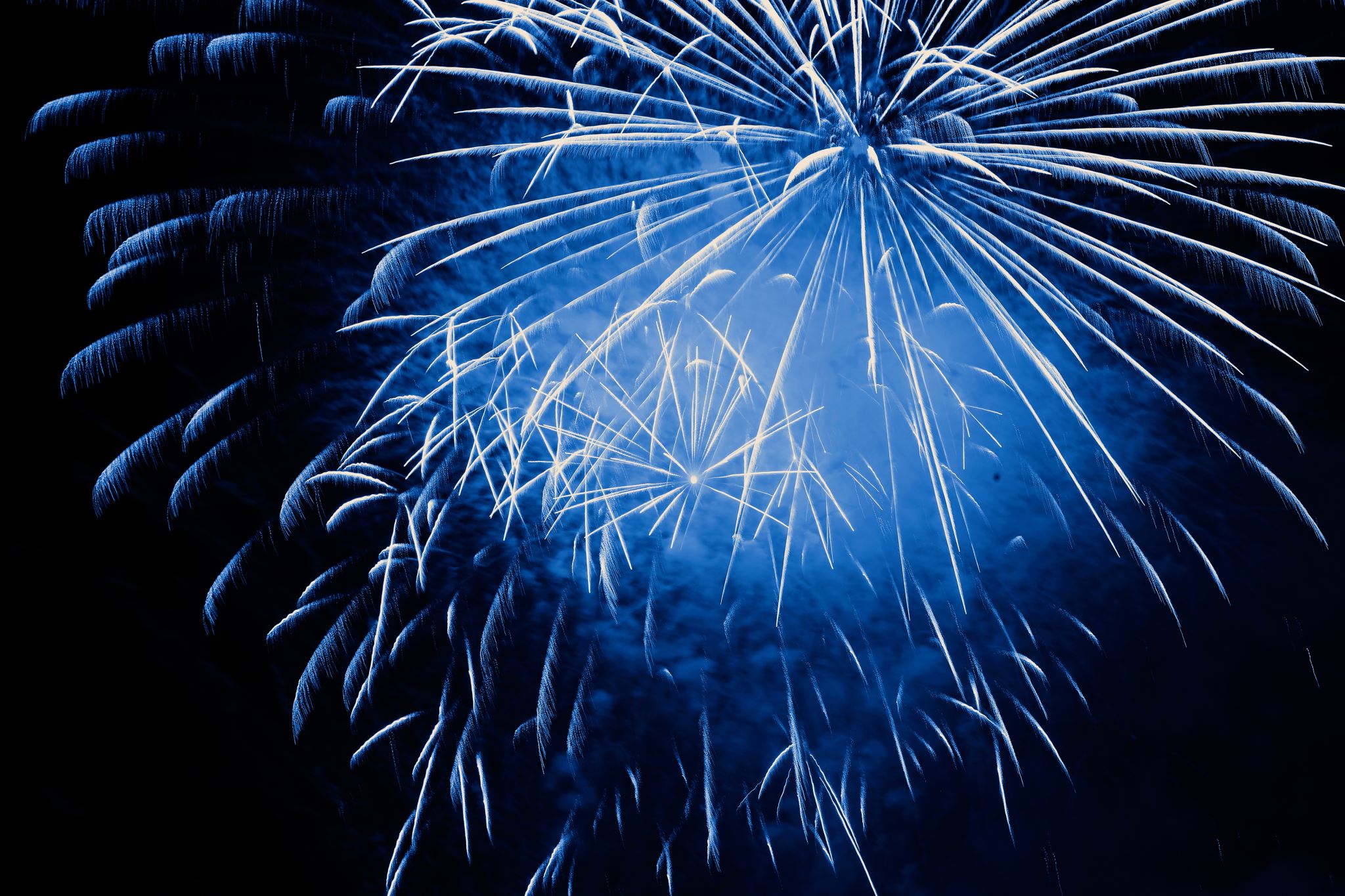 Chloe MaharAssistant to the ChairDepartment of EconomicsCollege of Arts & Sciences
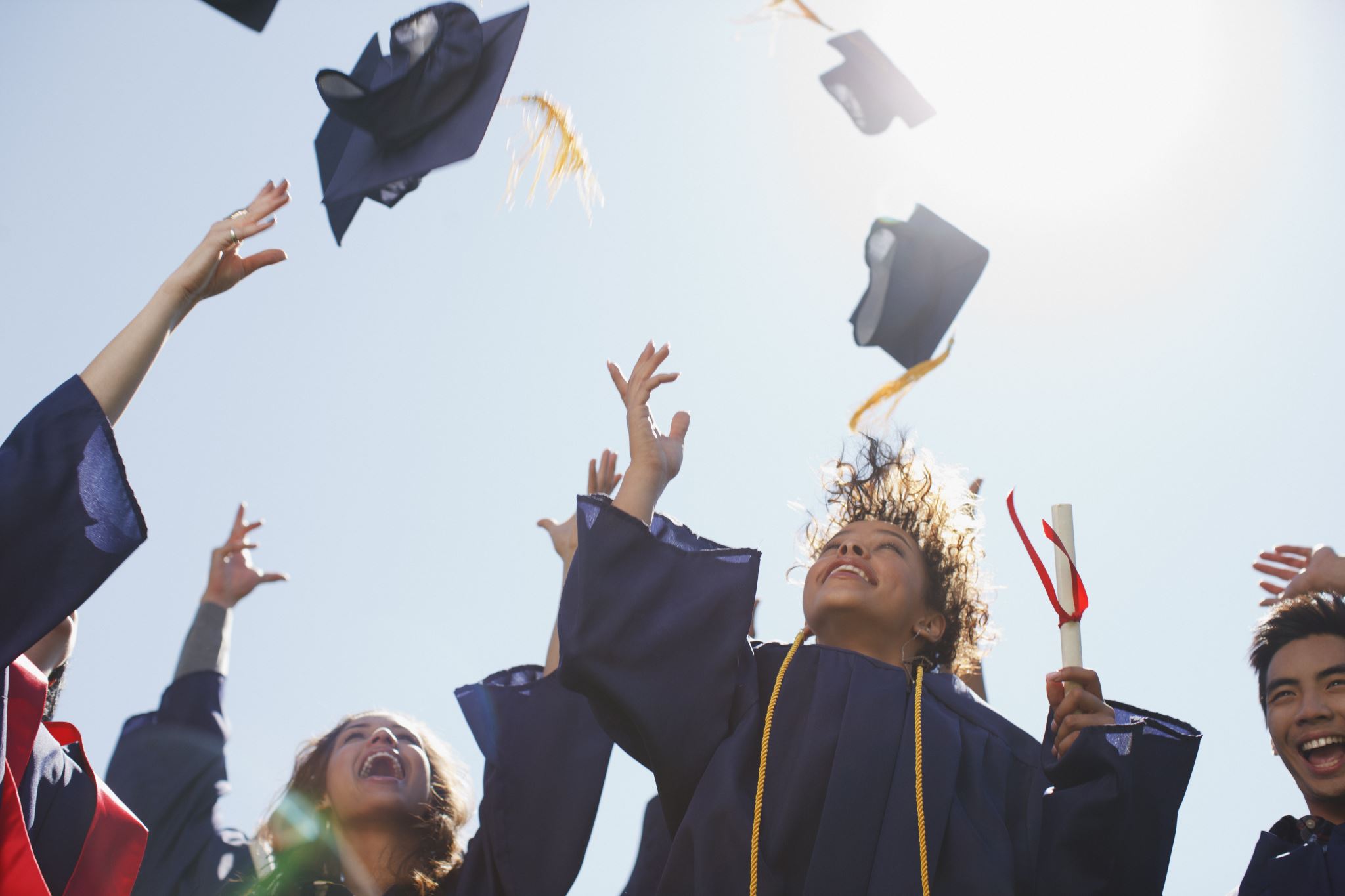 Congratulations!
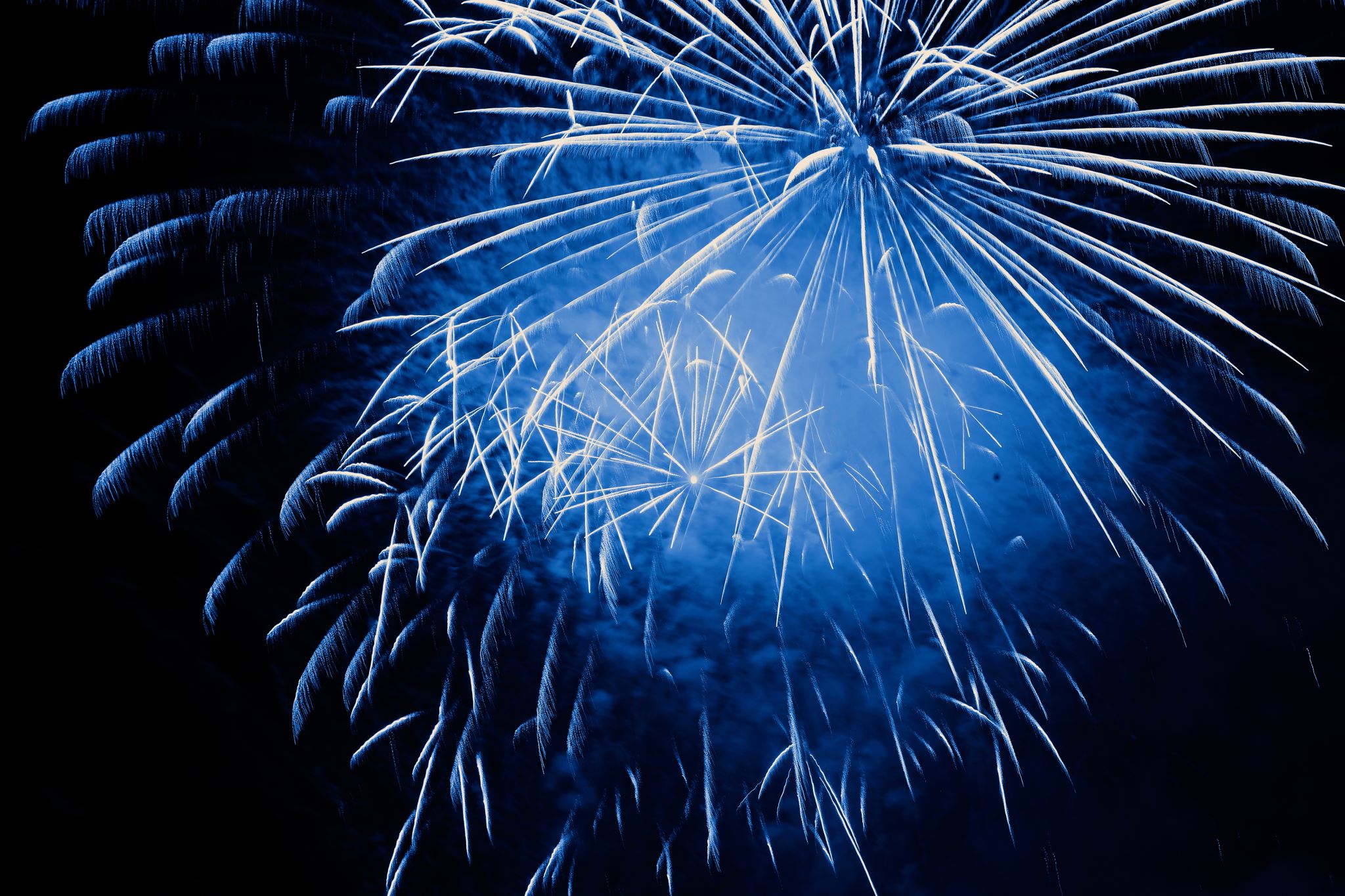 Ashley T. MartinBudget/Fiscal AnalystOffice of Minority Affairs & Diversity
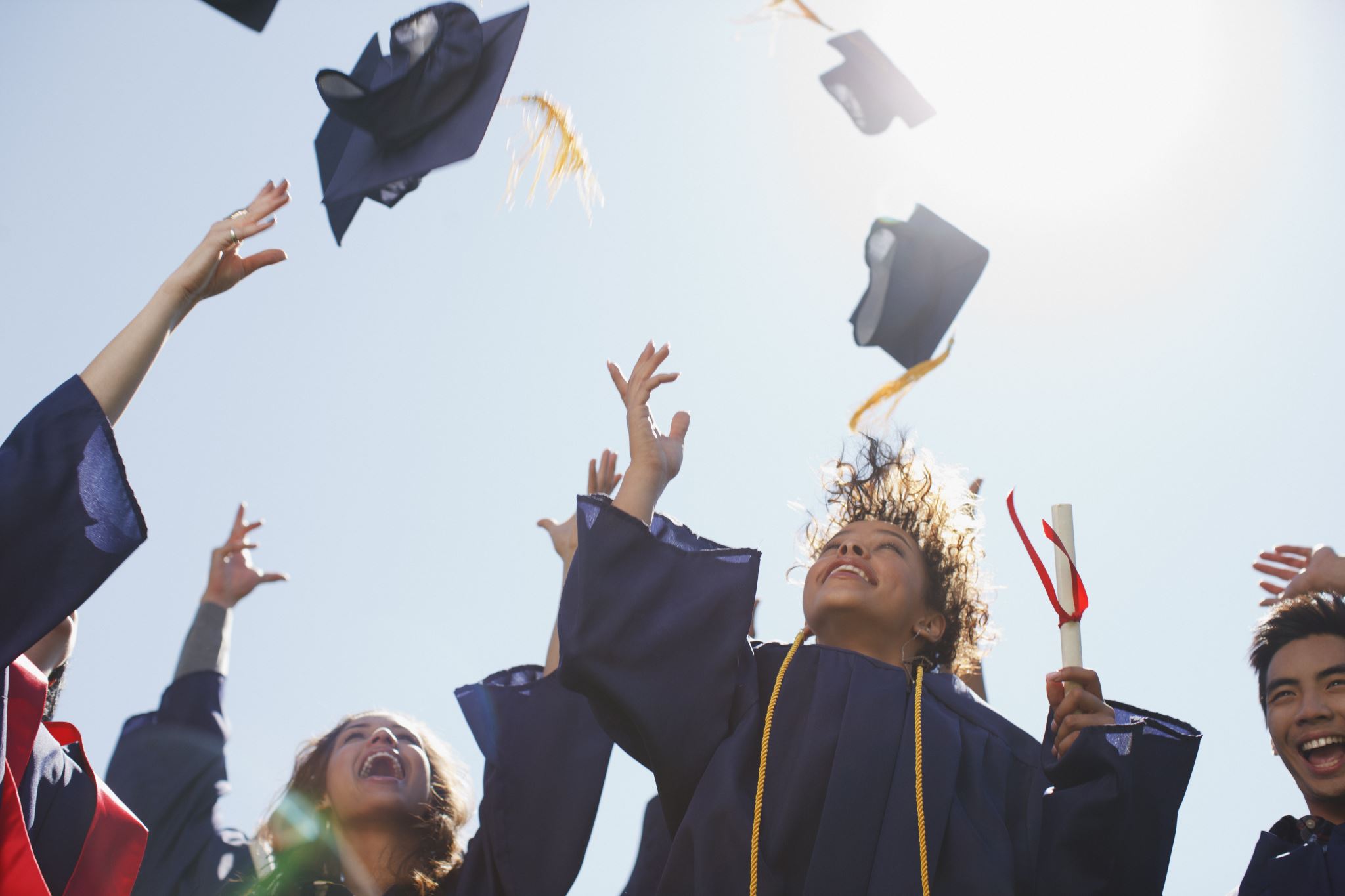 Congratulations!
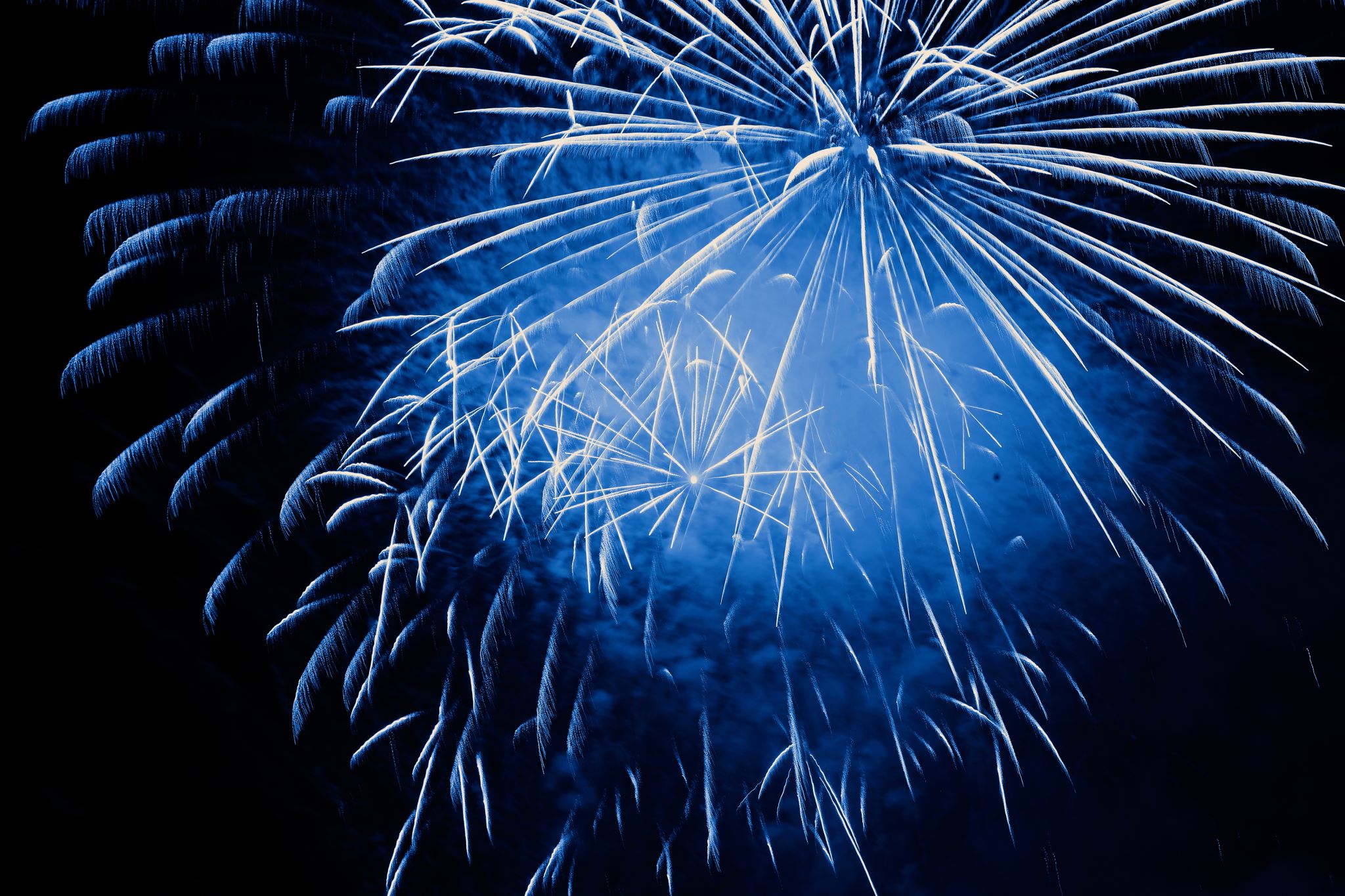 Mary Martha McNallyFiscal Specialist IIUW Health Sciences Library
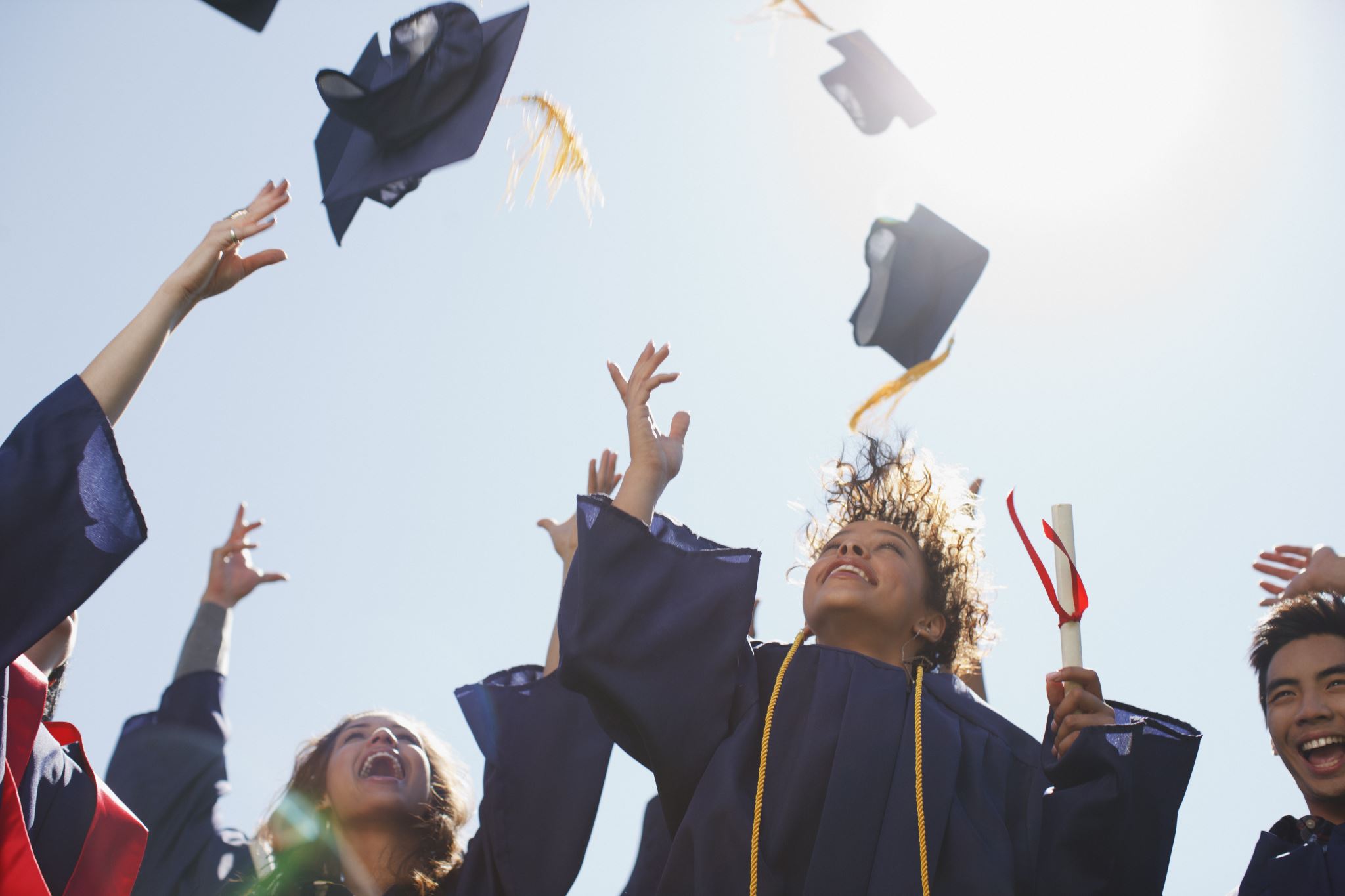 Congratulations!
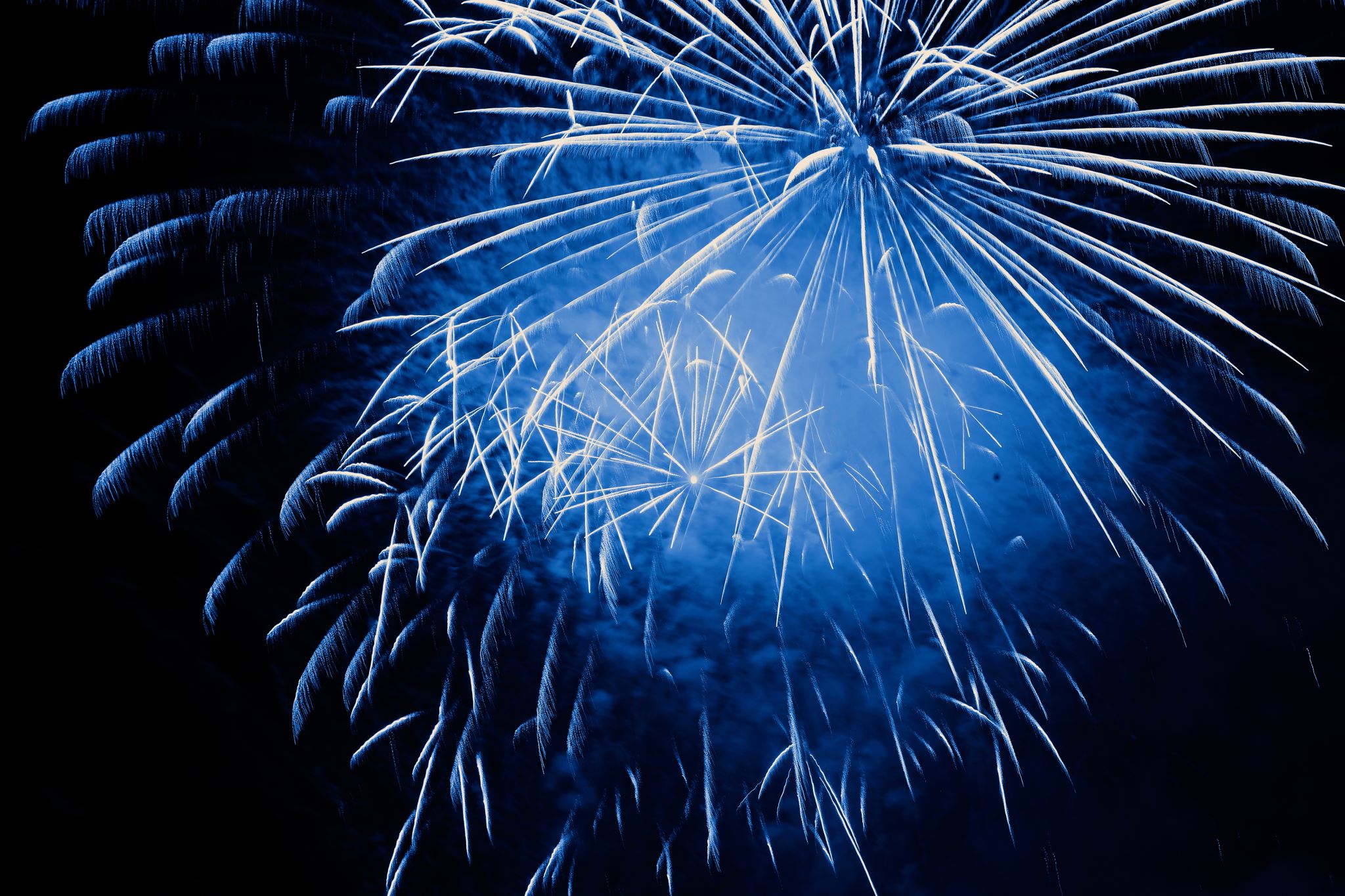 Jacqueline MuongchanhFiscal Specialist IIDivision of Allergy & Infectious DiseasesDepartment of MedicineSchool of Medicine
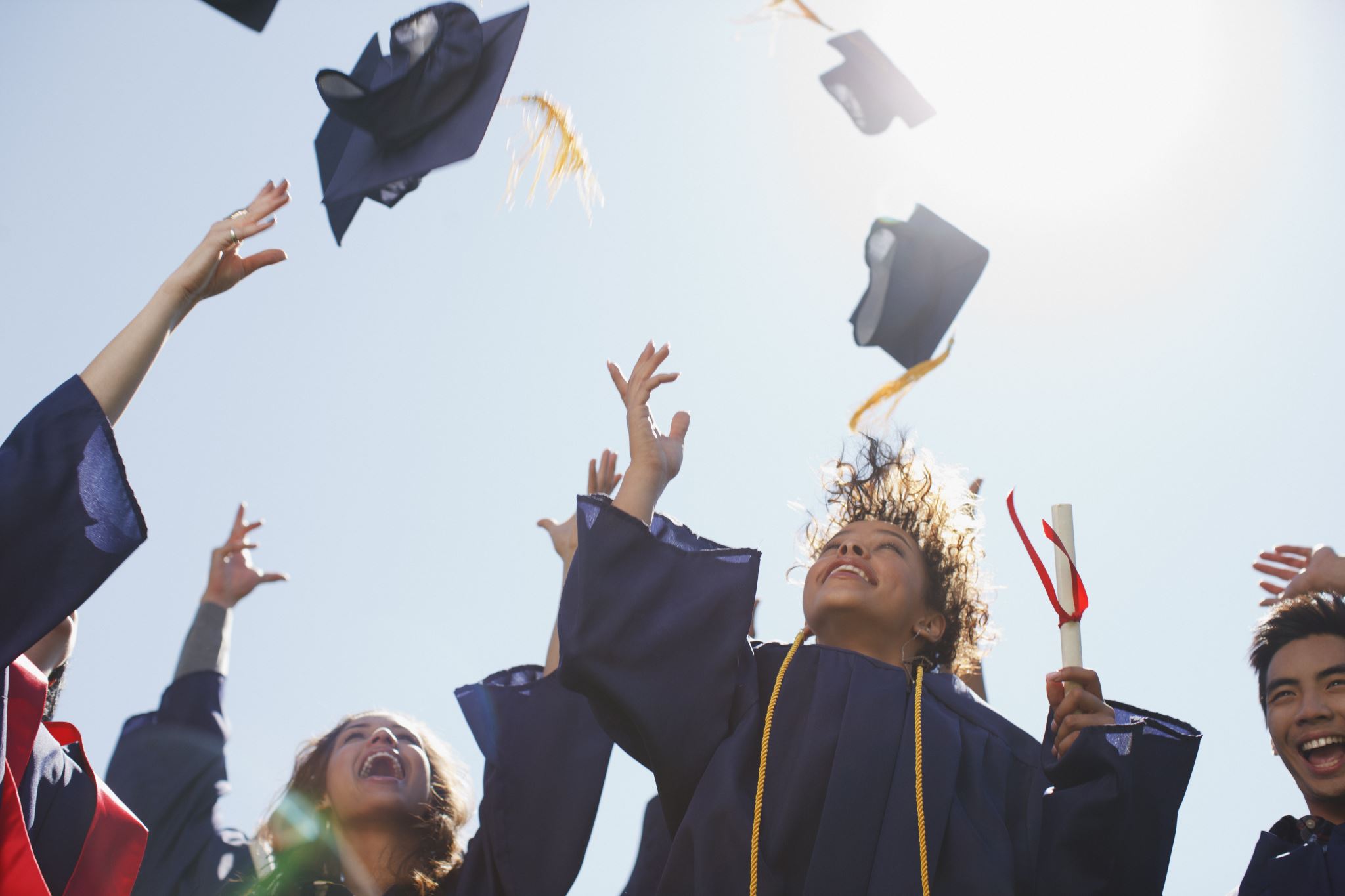 Congratulations!
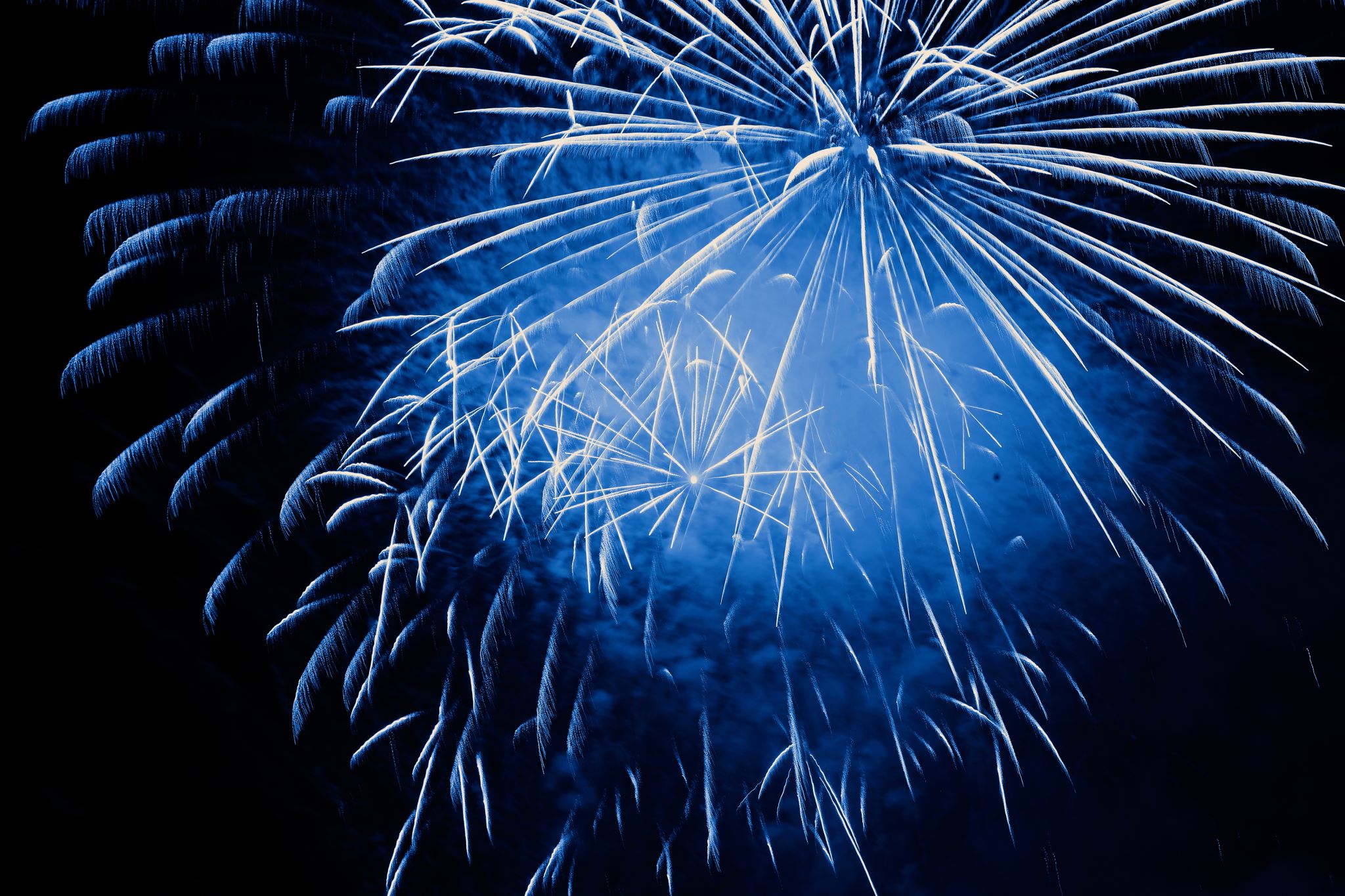 Amanda NguyenBudget Fiscal Analyst LeadDeans OfficeCollege of the Environment
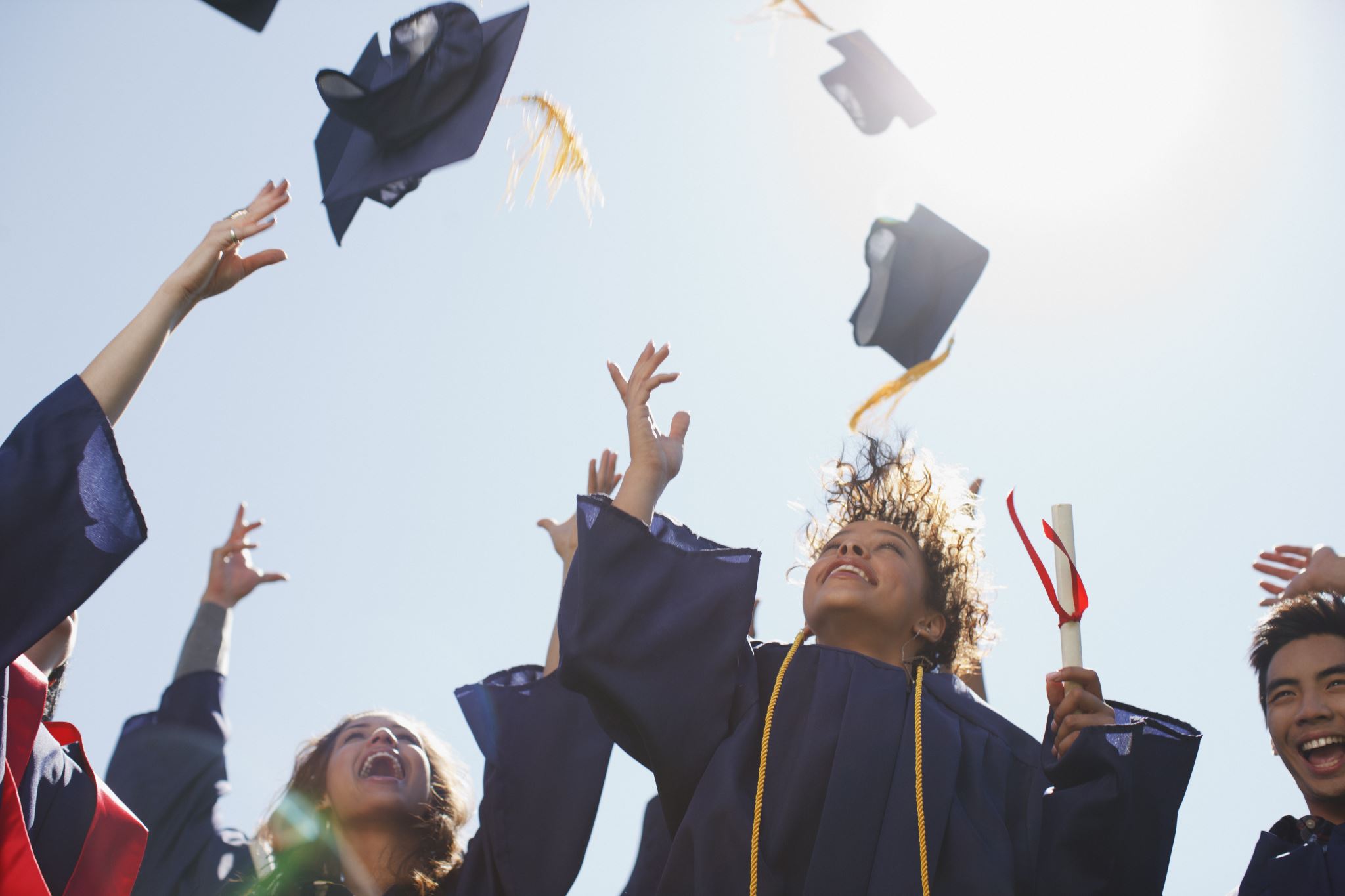 Congratulations!
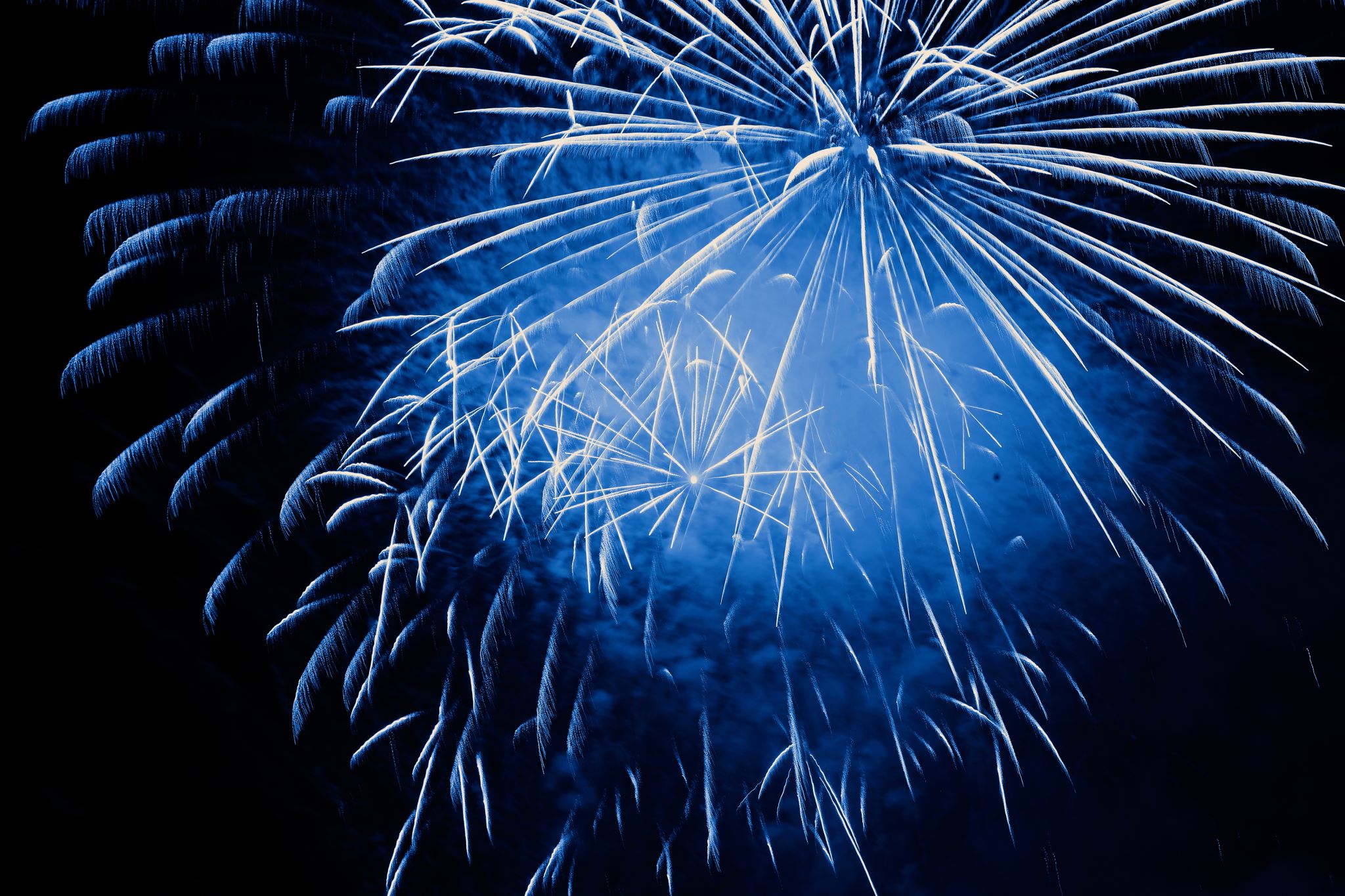 Yoshie PearceProgram Operations SpecialistDepartment of Ocean PhysicsApplied Physics Laboratory
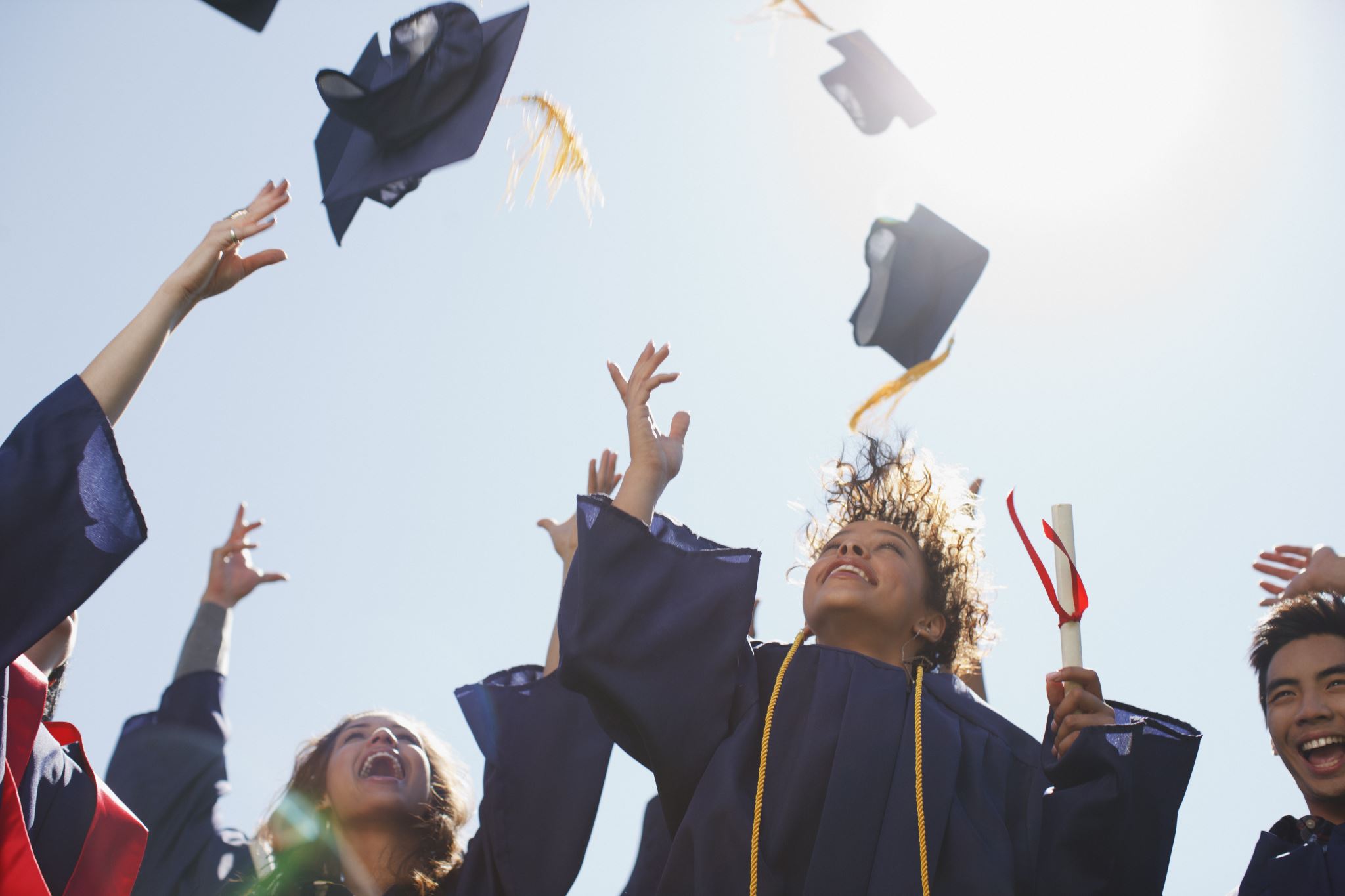 Congratulations!
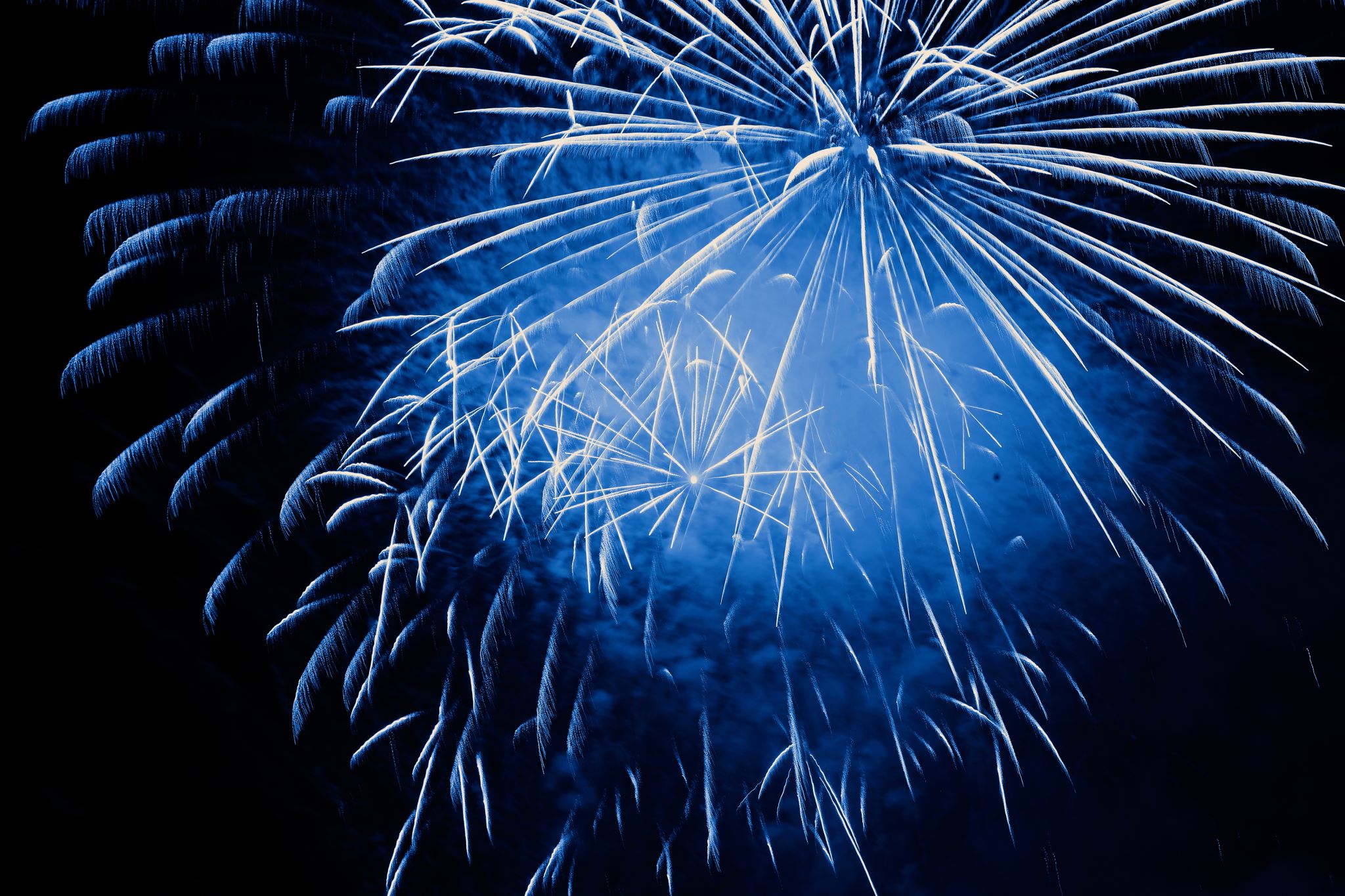 Sarah PresslGrants ManagerDepartment of Genome SciencesSchool of Medicine
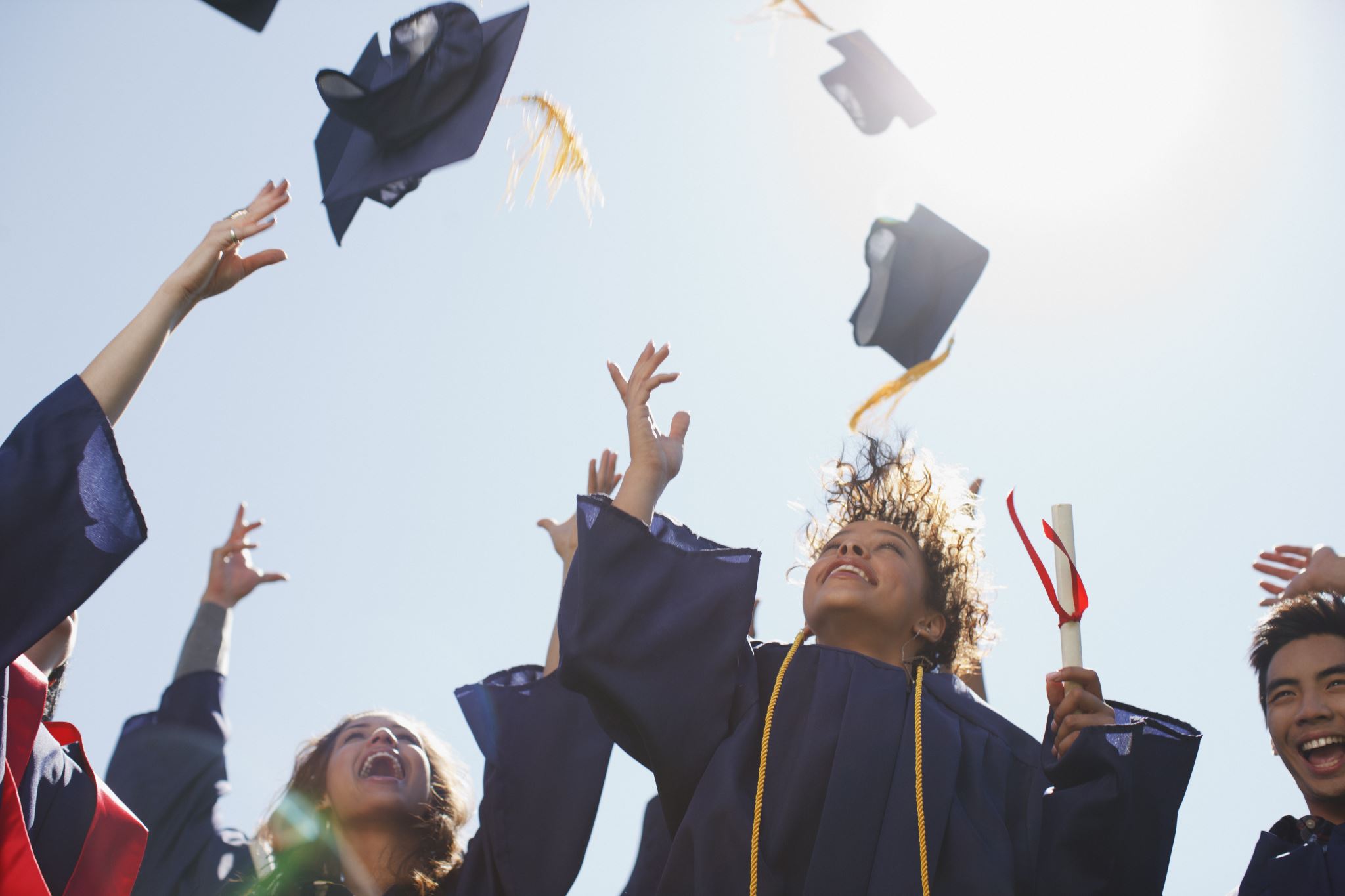 Congratulations!
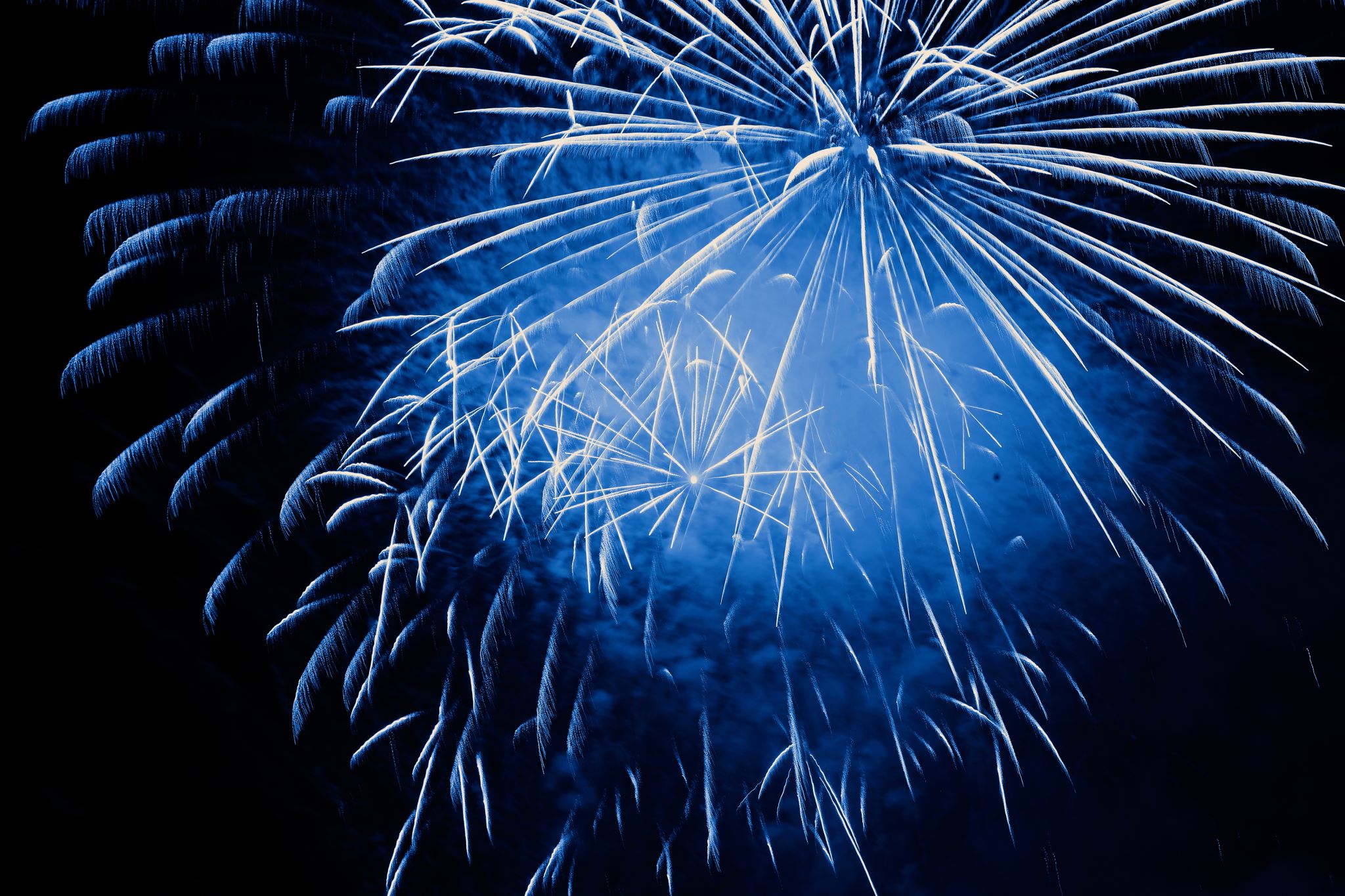 Anne D. RussellGrants & Contracts ManagerDepartment of Laboratory Medicine & PathologySchool of Medicine
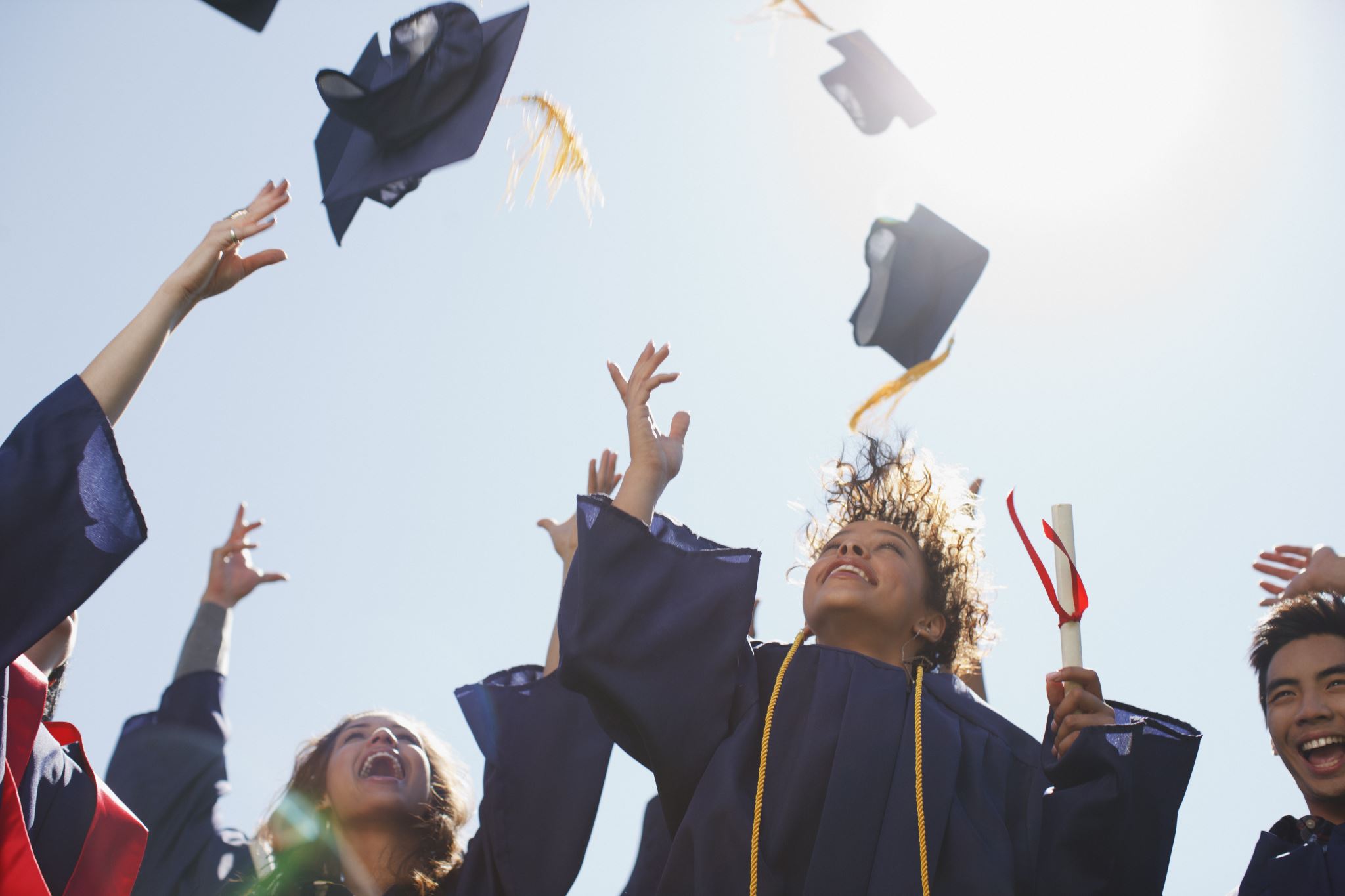 Congratulations!
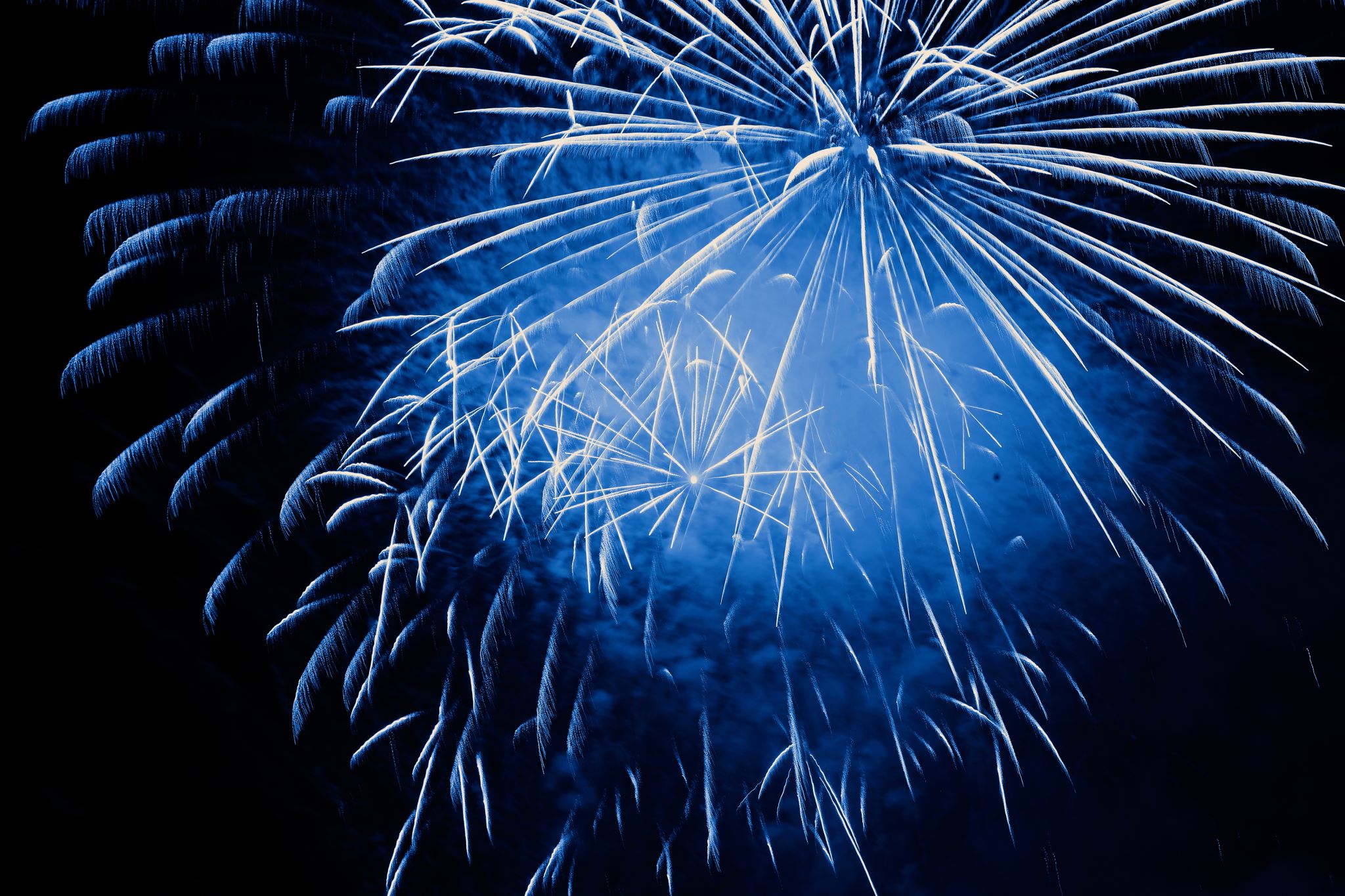 Dillon Van RensburgResearch ScientistInstitute of Translational Health Sciences
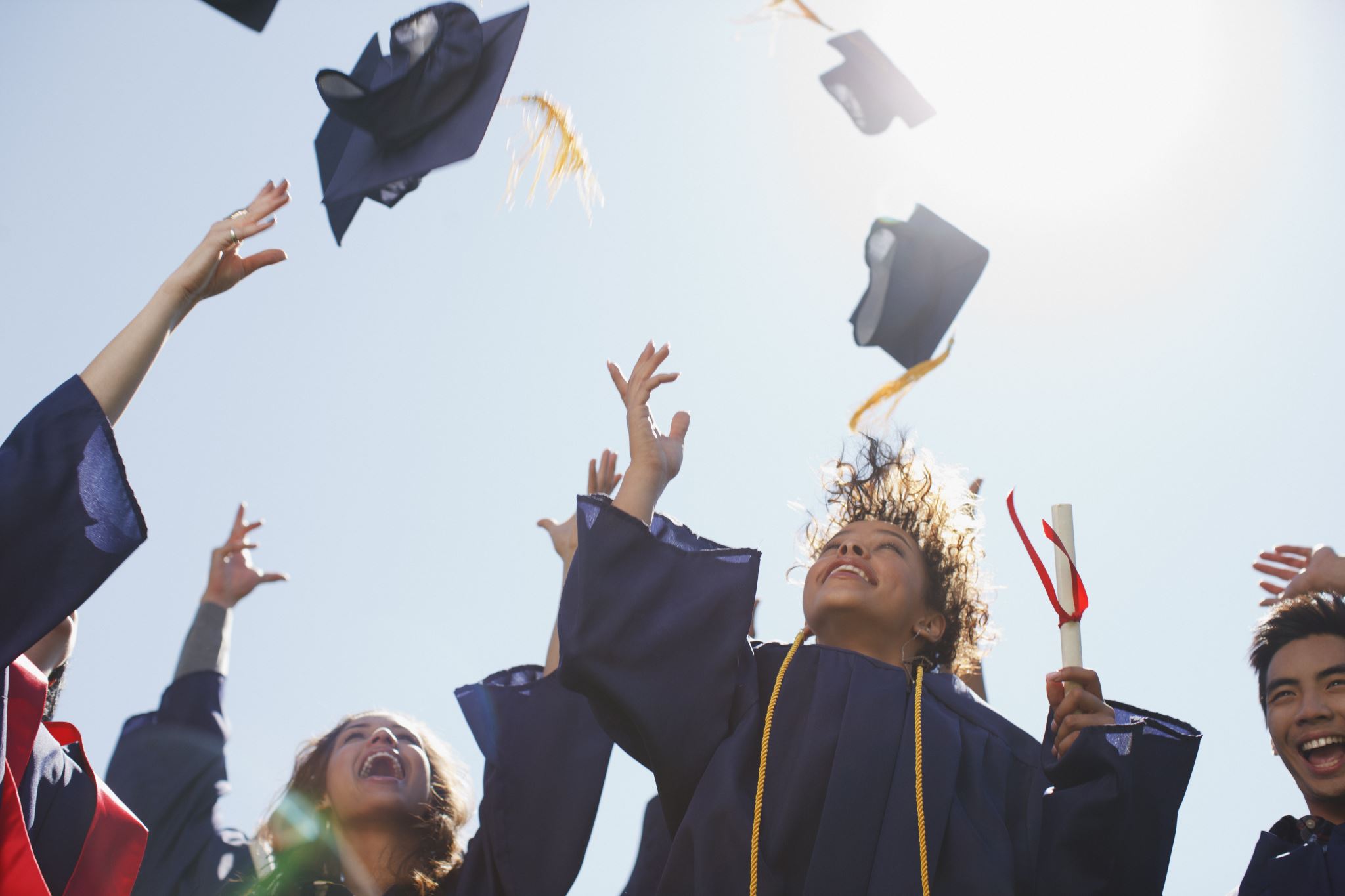 Congratulations!
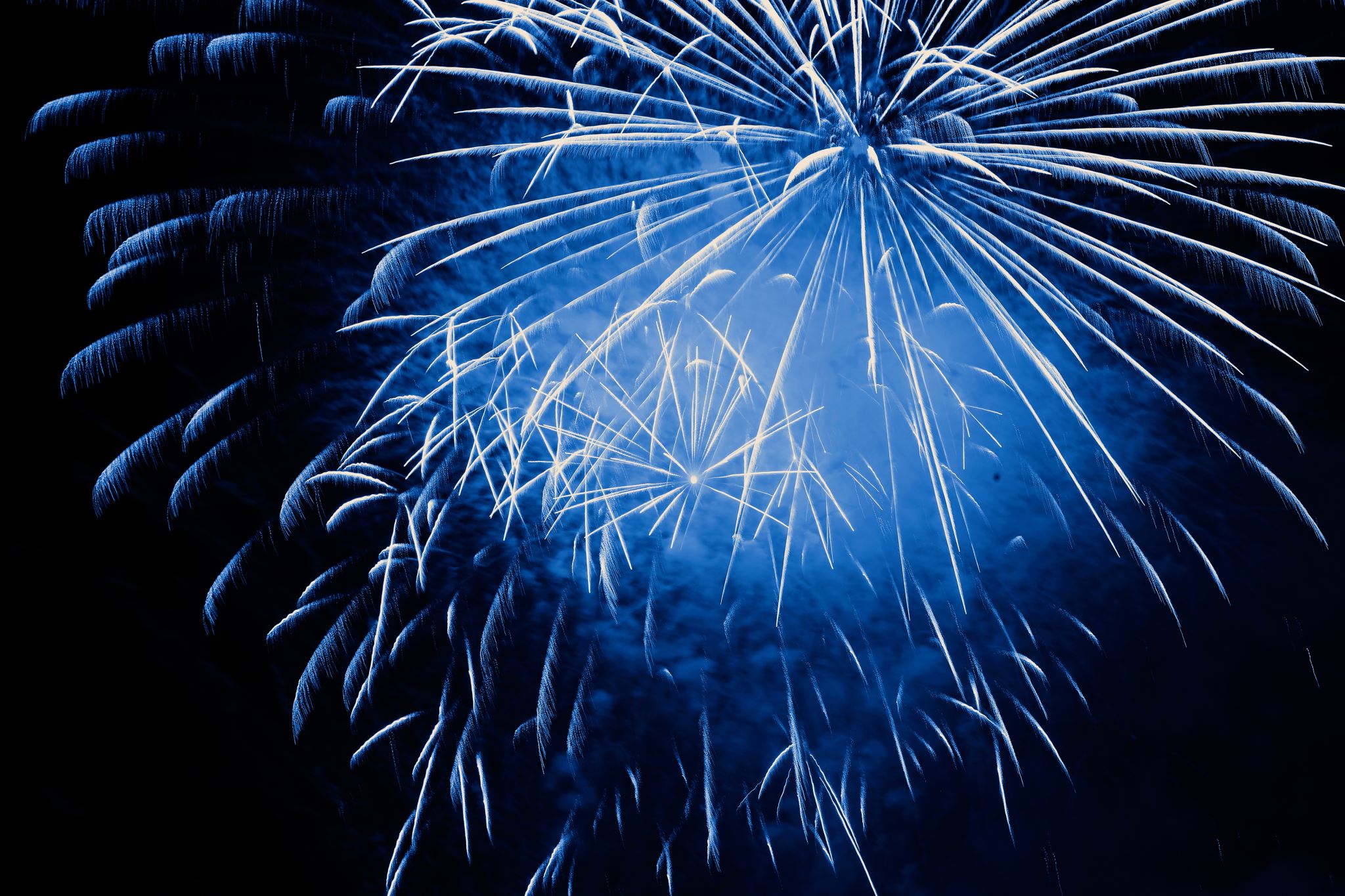 Angie WindusBudget/Fiscal AnalystWashington National Primate Center
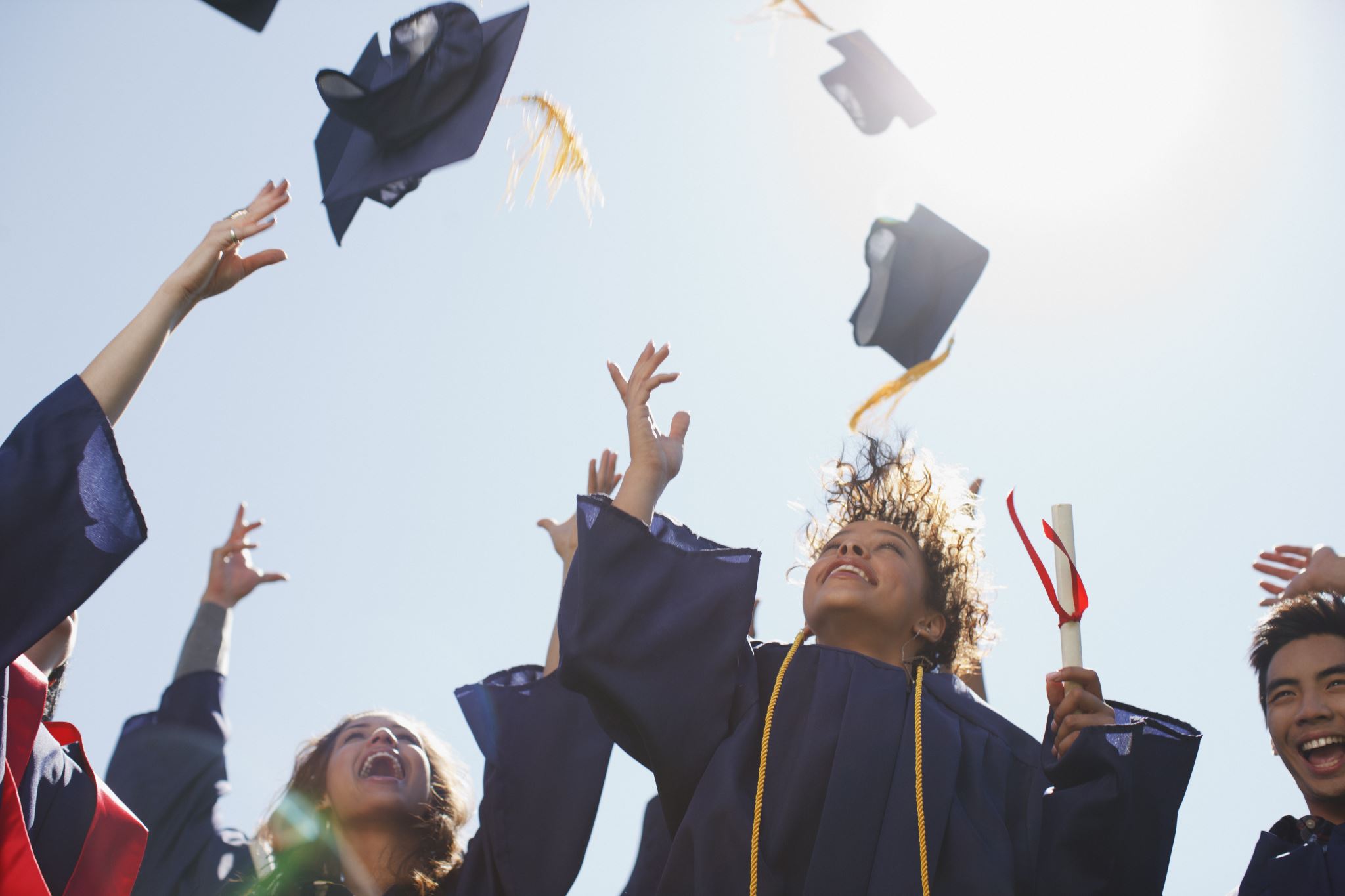 Congratulations!
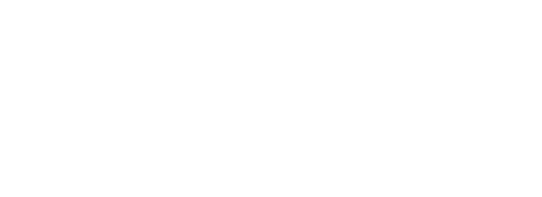 Thank You!
Thanks to the staff and their supervisors 
who support this important training!

 You help make the UW an 
effectively managed research enterprise.
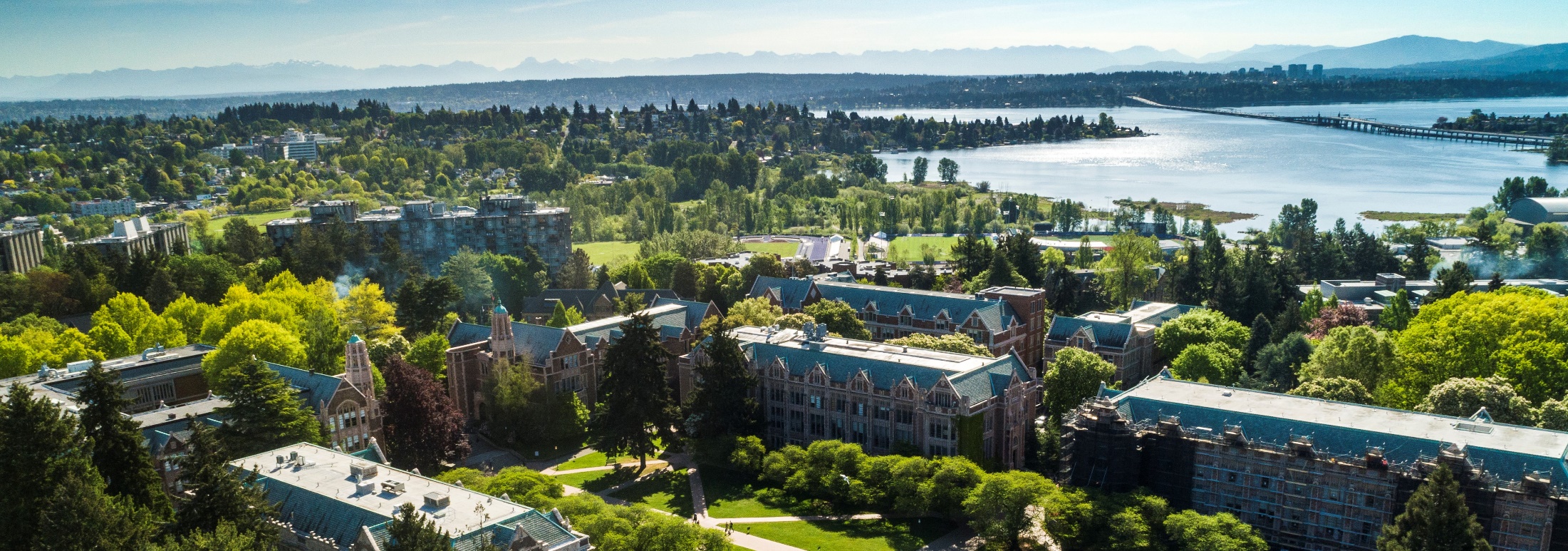 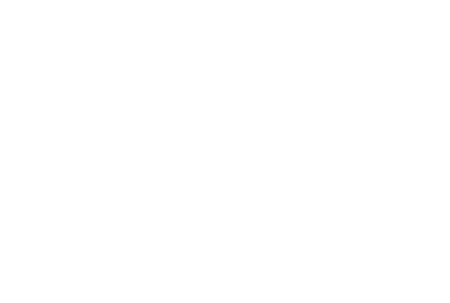 [Speaker Notes: And a big thank you to all who support the ongoing professional development of our research administration staff!]